Continuous Integration
SE489: DevOps Engineering
1
Outline
Why we need Continuous Integration?
What is Continuous Integration?
Continuous Integration, Delivery, and Deployment
What is Jenkins?
Testing Strategies
Test Automation Case Study
2
Why we need Continuous Integration?
3
Before Continuous Integration
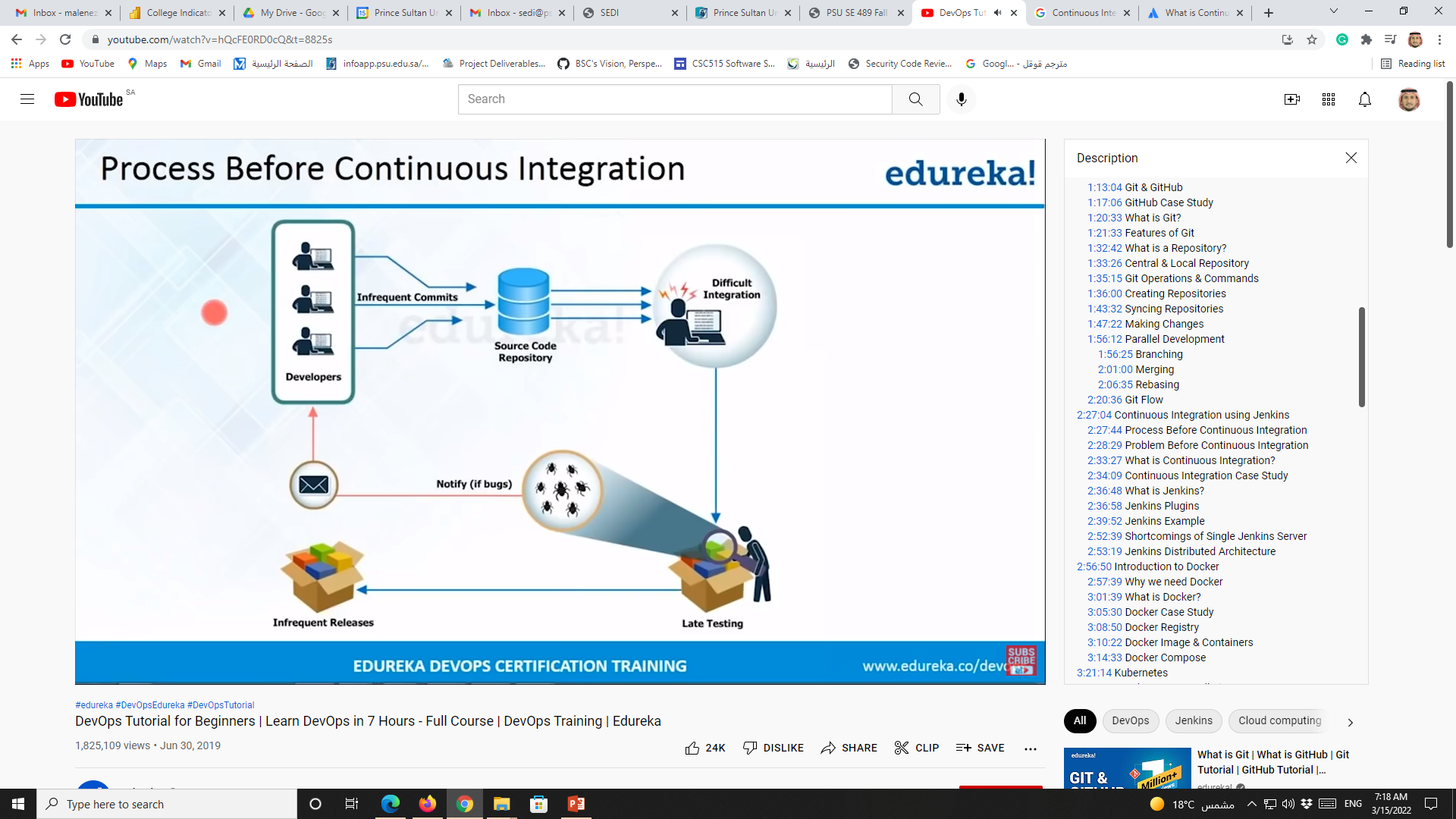 4
Before Continuous Integration
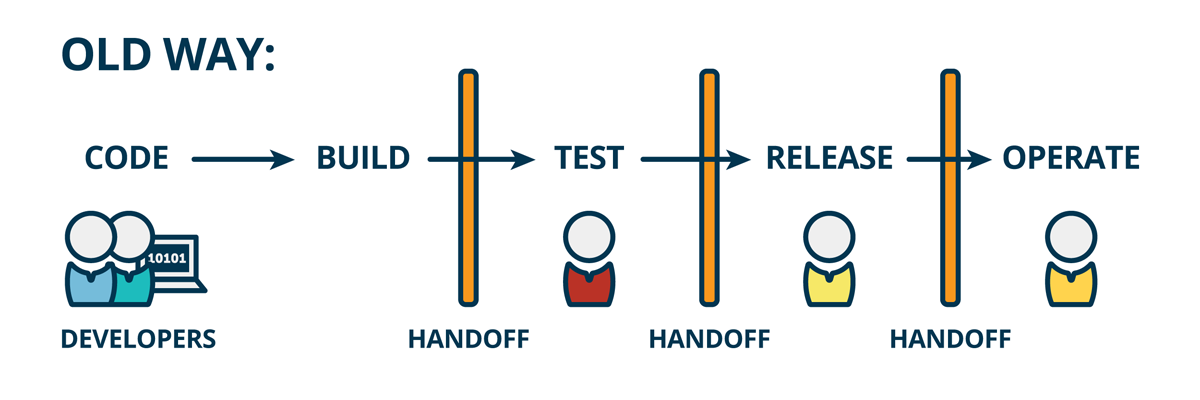 5
Problems Before Continuous Integration
Developers have to wait till the complete software is developed for the test results
If the test fails, then locating and fixing bugs is very difficult. Developers have to check the entire source code of the software
I hope the code works fine in testing
I have to check the entire source code
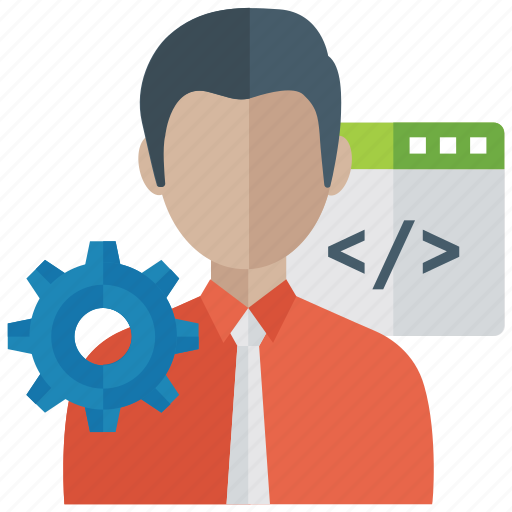 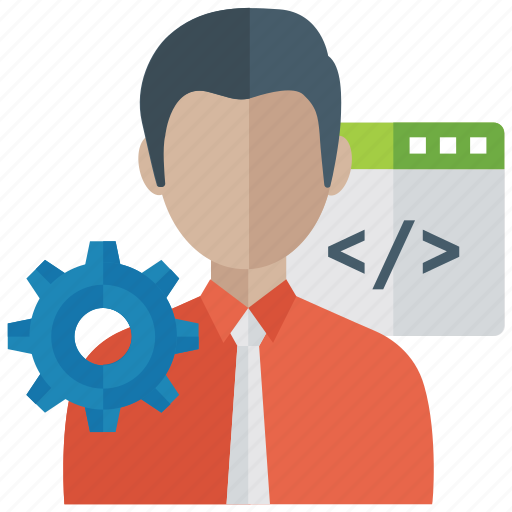 Code
6
Problems Before Continuous Integration
Software delivery process was slow
Continuous feedback pertaining to things like coding or architectural issues, build failures, test status etc. was not present
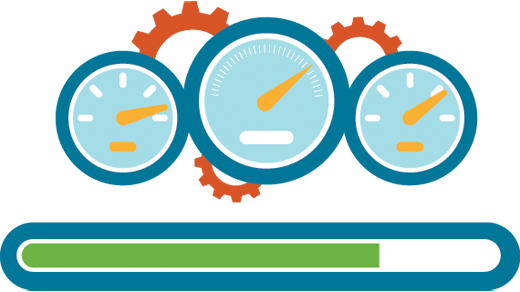 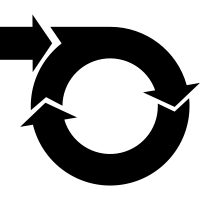 Build, Measure, Learn
7
Before Continuous Integration
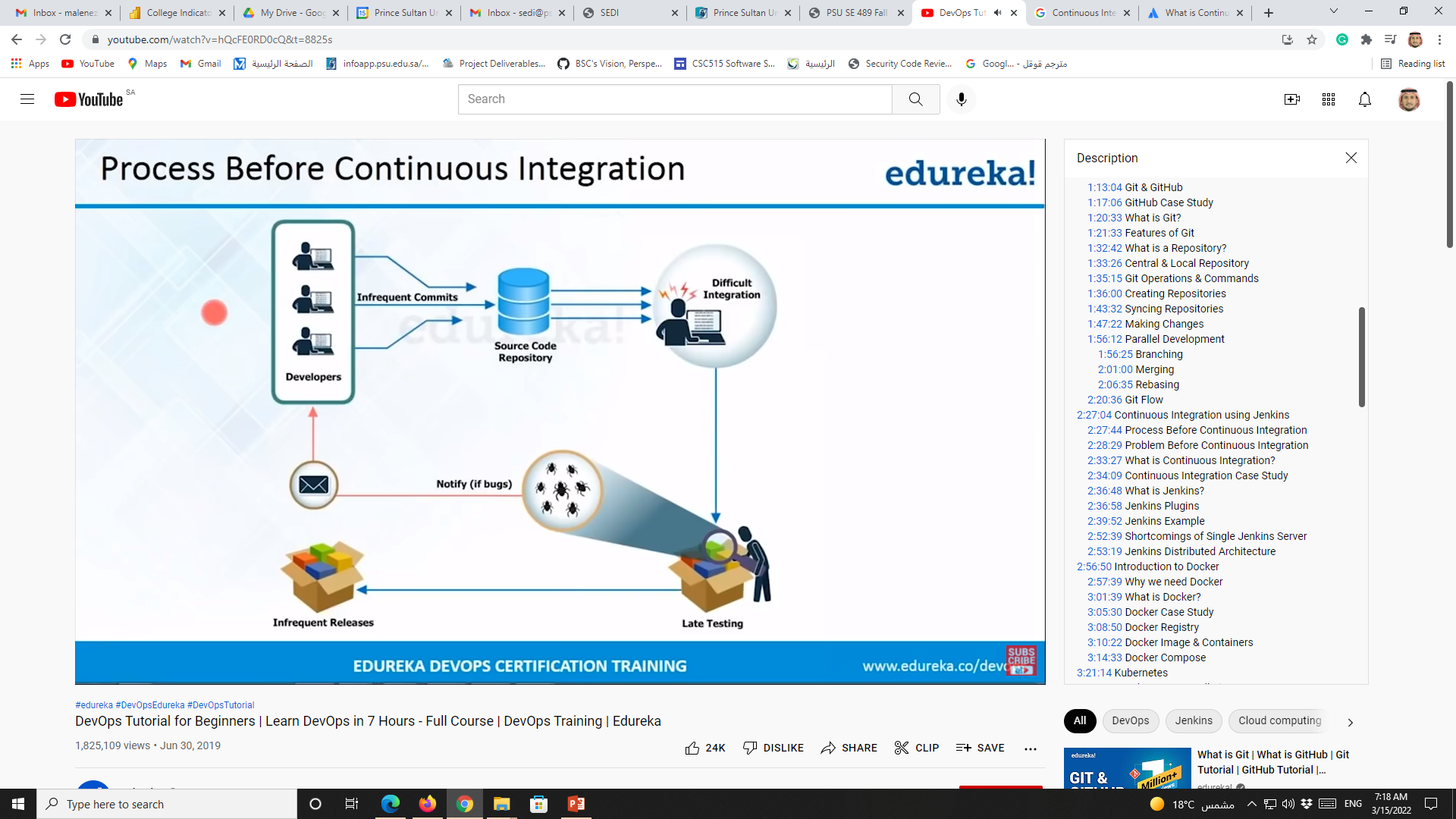 8
Continuous Integration – to the rescue
Since after every commit to the source code an auto build is triggered, it is automatically deployed on the test server
If the test results show that there is a bug in the code, then developers only have to check the last commit made to the source code
It increases the frequency of new software releases
The concerned teams are always provided with the relevant feedback
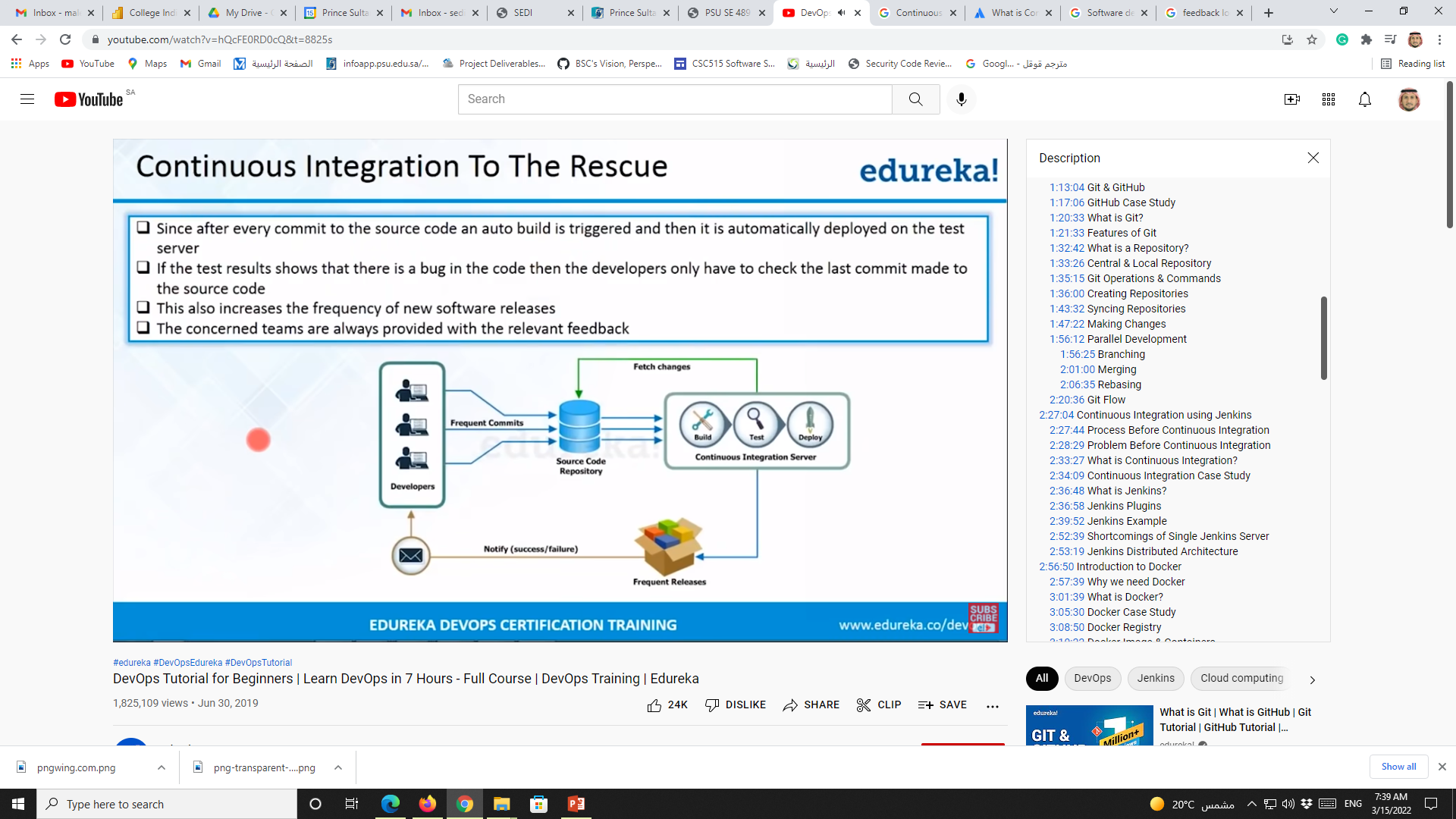 9
Continuous Integration – to the rescue
10
Continuous Integration – to the rescue
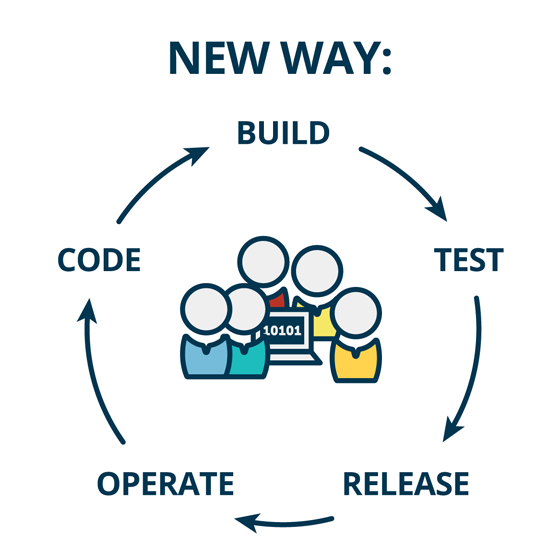 11
What is Continuous Integration?
12
What is Continuous Integration?
Continuous Integration is a development practice in which developers are required to commit changes to the source code in a shared repository several times a day or more frequently
Every commit made in the repository is then built. This allows the teams to detect the problems early
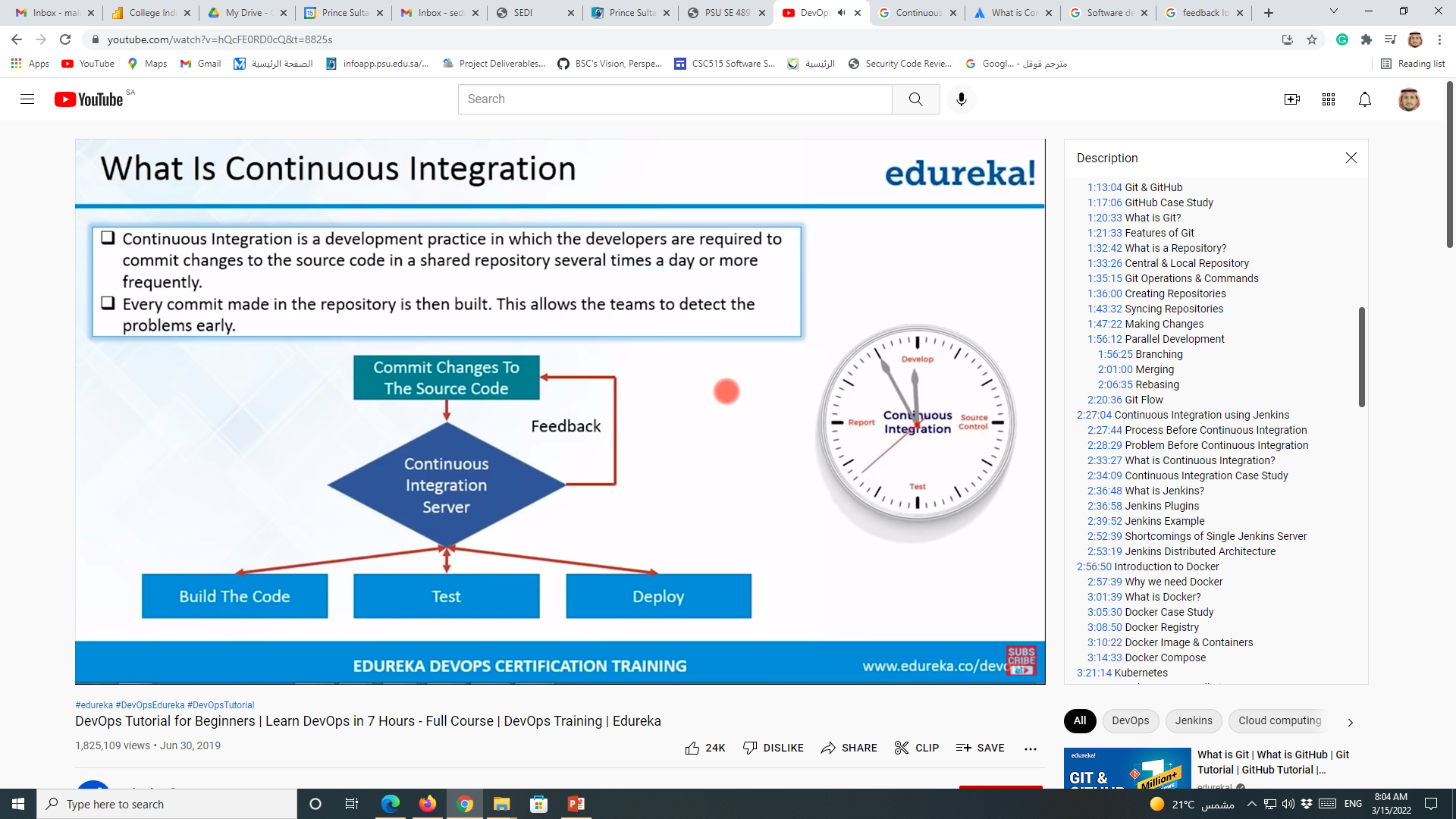 Commit Changes to the Source Code
Feedback
Continuous Integration Server
Deploy
Build the Code
Test
13
What is Continuous Integration?
Continuous integration is a development practice of code integration into a shared repository. 
Each integration is verified by an automated build and automated tests. 
CI is a practice where each check-in made by a developer is verified by either of the following:
Pull mechanism: Executing an automated build at a scheduled time.
Push mechanism: Executing an automated build when changes are saved in the repository.
14
Continuous Integration Benefits
Better Developer Productivity
Detect and Locate errors quickly
Reduce risk of cost, schedule and budget
No labor intensive manual testing by QA teams
Deliver Updates Faster

“Continuous Integration doesn’t get rid of bugs, but it does make them dramatically easier to find and remove.”
-Martin Fowler, Chief Scientist, ThoughtWorks
15
Challenges of Continuous Integration
Change in Organizational Culture
Difficult to Maintain
Numerous Error Messages
16
Continuous Integration Case Study (Nokia)
Problem Statement
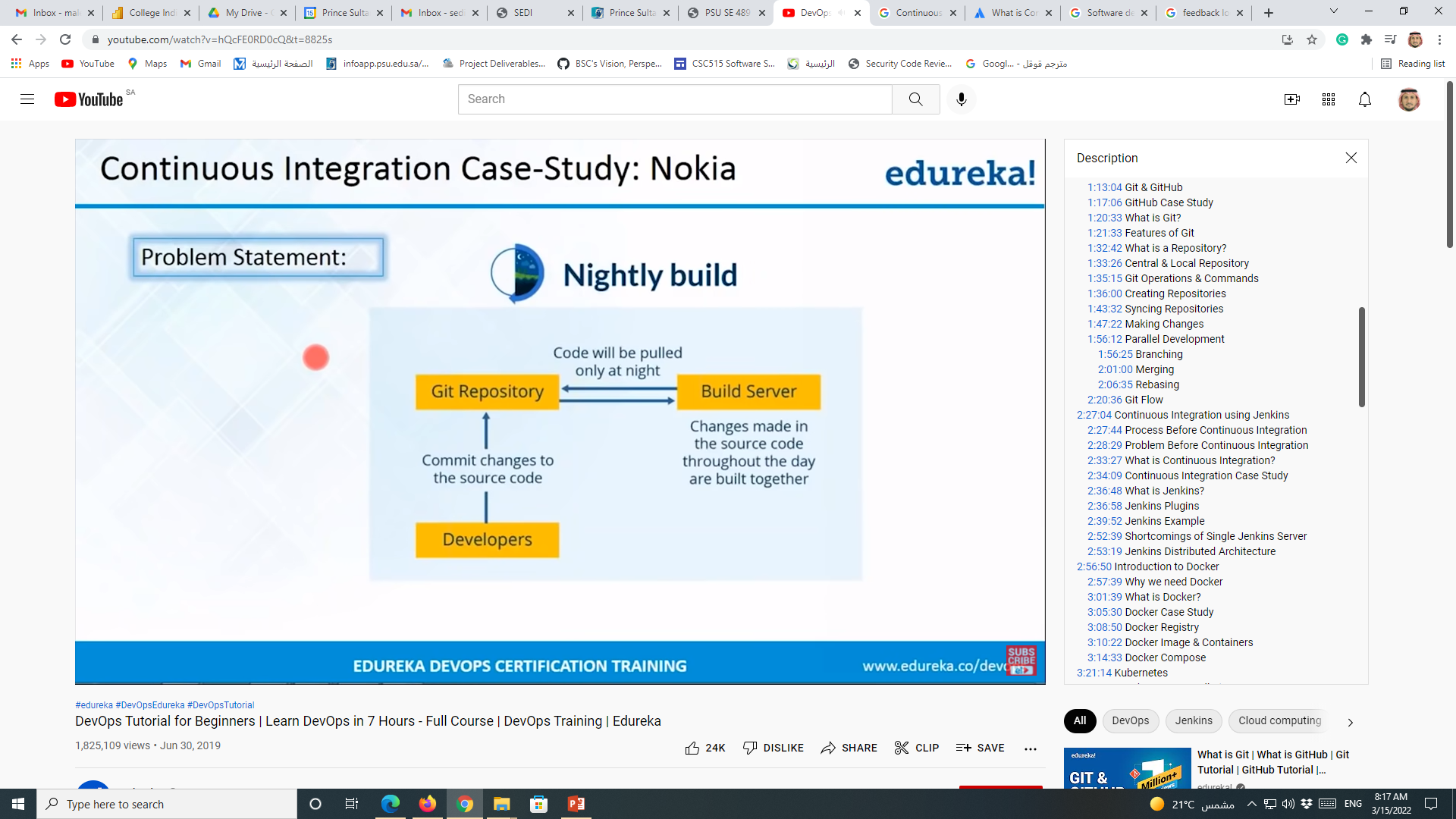 17
Continuous Integration Case Study (Nokia)
Solution
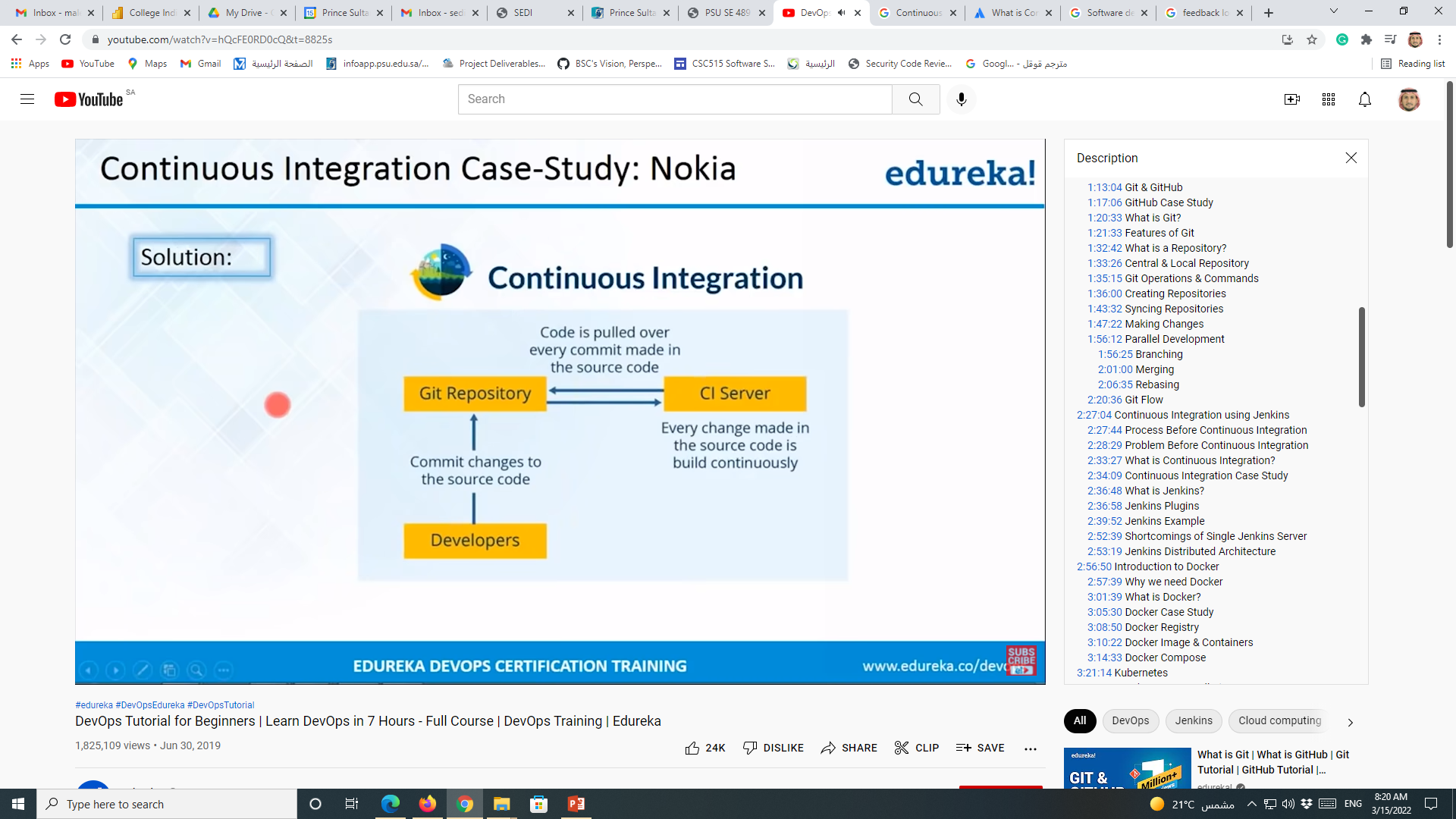 18
The CI/CD Process
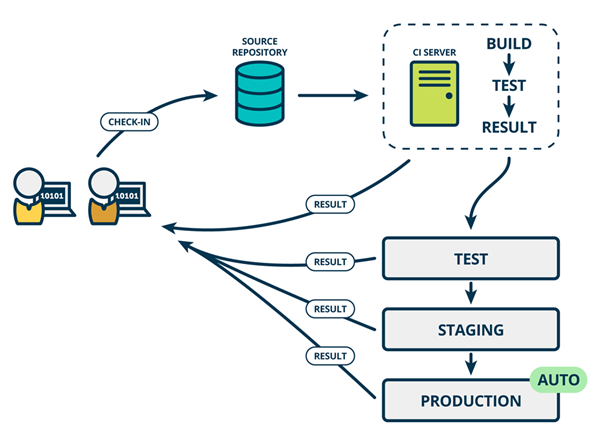 19
The CI/CD Process
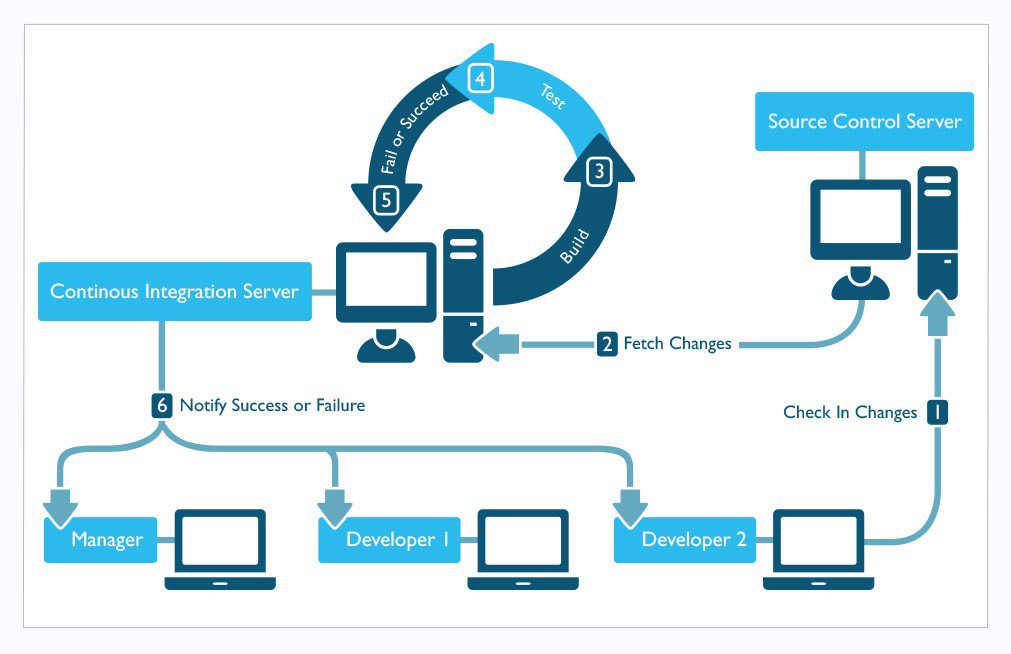 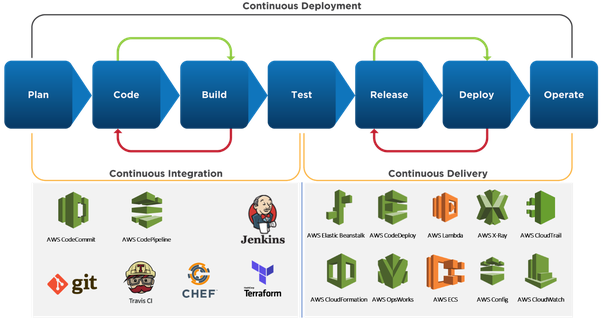 20
Continuous Integration, Delivery, and Deployment
21
Continuous Integration, Delivery, and Deployment
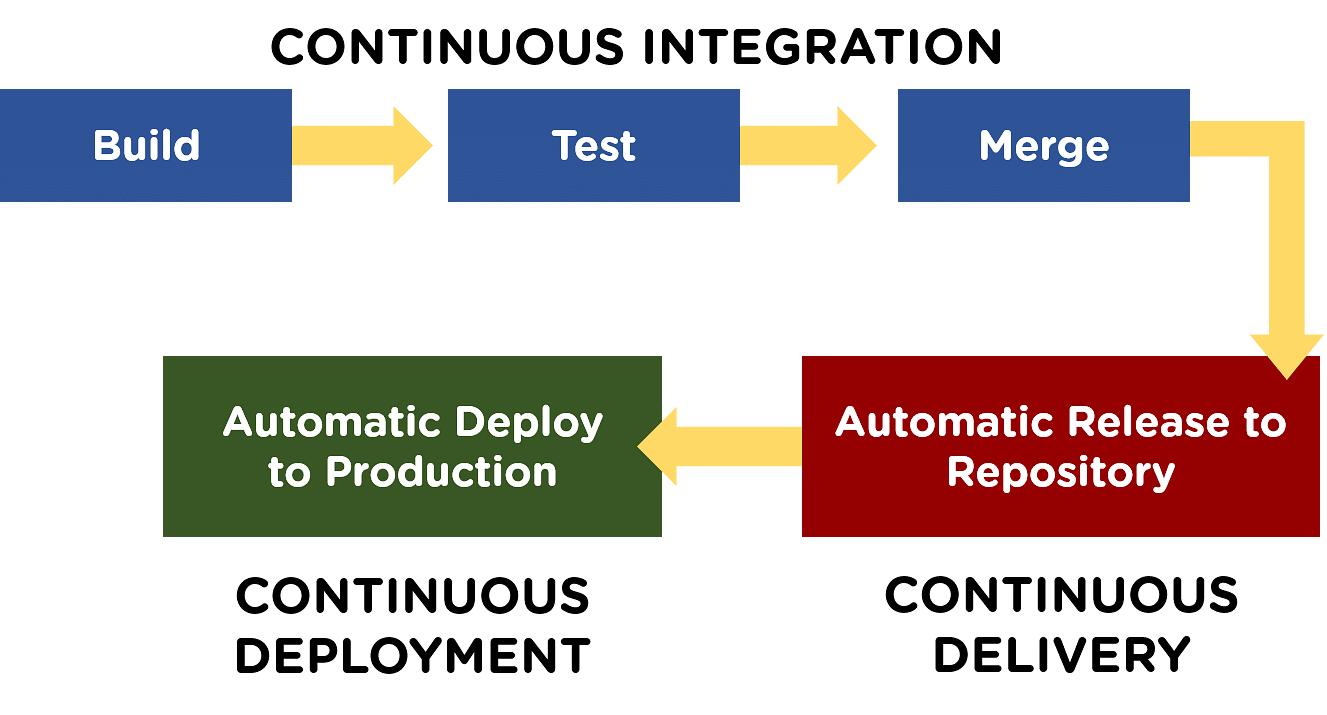 22
Continuous Integration, Delivery, and Deployment
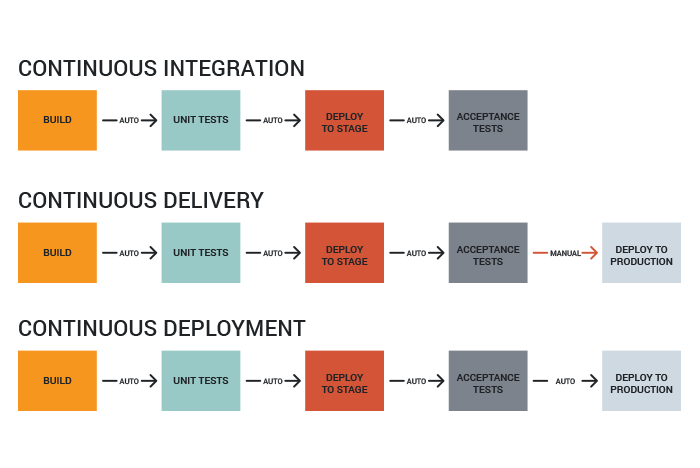 23
Continuous Integration, Delivery, and Deployment
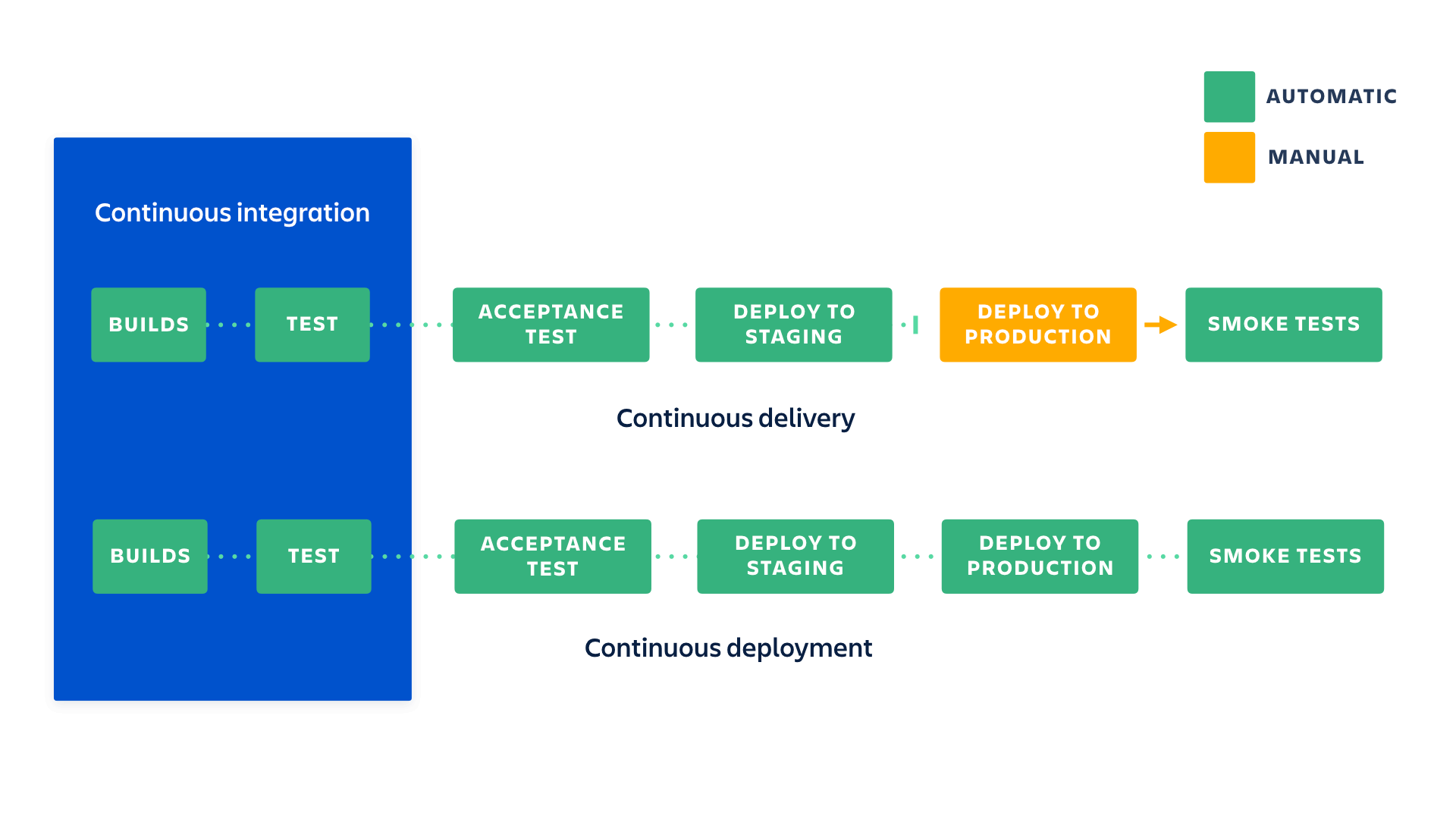 24
Continuous Integration, Delivery, and Deployment
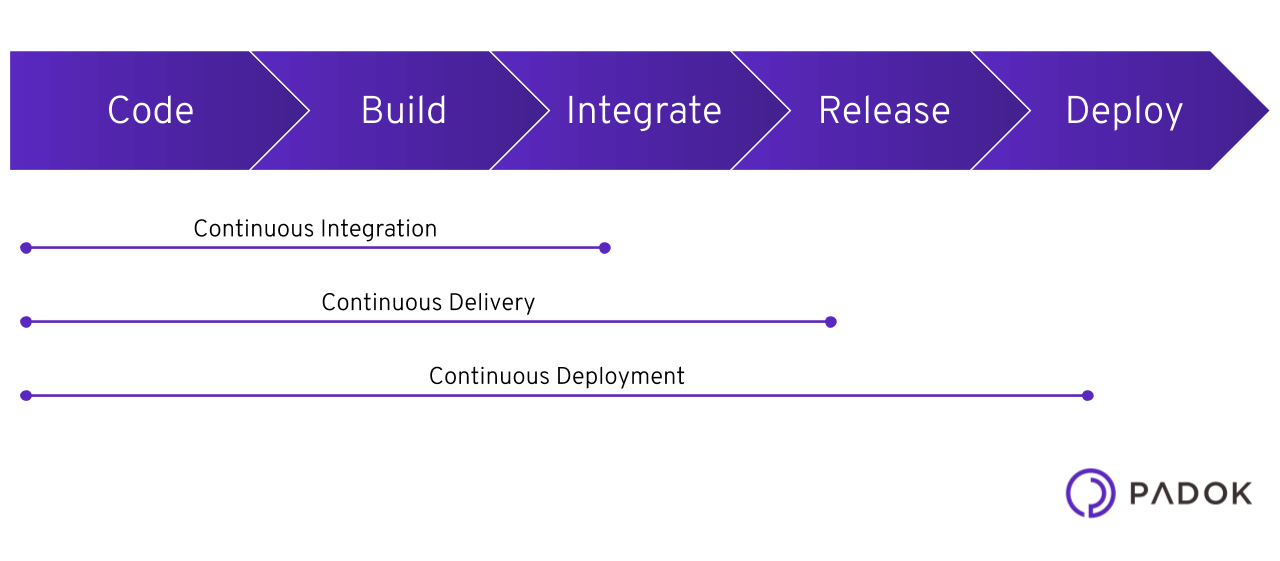 25
Continuous Delivery
It is an extension of continuous integration to ensure new changes can be released quickly.
It is a practice that refers to the building, testing, and delivering improvements to the software code. 
Automated testing and release process, and any deployment can occur at any time with just one click of a button.
Gives the power to decide whether to make the releases daily, weekly, or whenever the business requires it.
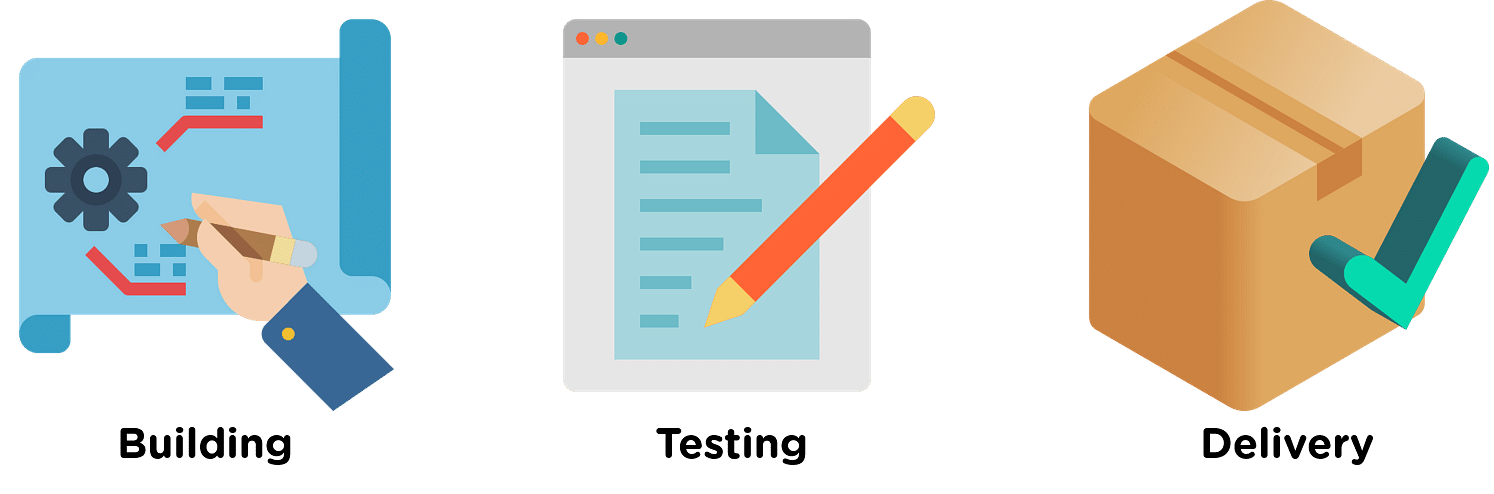 26
Continuous Deployment
Continuous Deployment is an extension of continuous integration. 
It targets to reduce the time between development team writing one new line of code and using it in production.
Benefits of Continuous Deployment:
Faster return on investment for each feature as it gets developed
Faster feedback from end users on each new feature as it is released to production
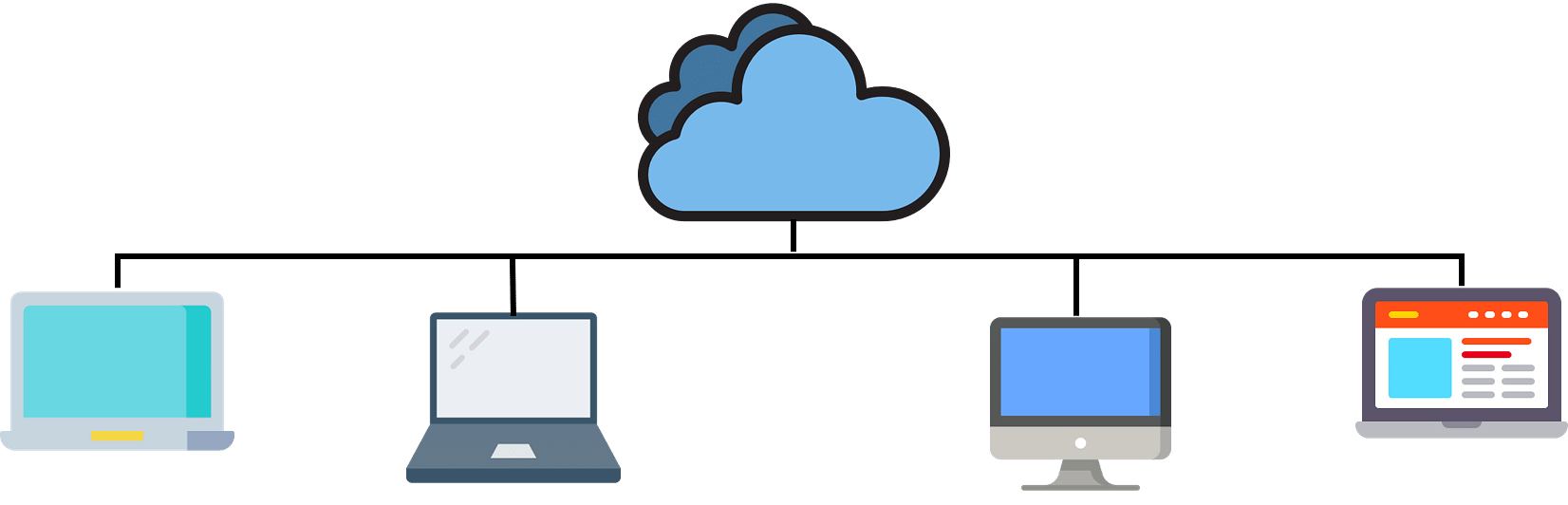 27
Phases Features
Continuous Integration 
Automated tests make sure that the bugs are captured in the early phases, and fewer bugs reach the production phase. 
After the issues are resolved efficiently, it becomes easy to build the release.
Developers are alerted when they break any build, so they have to rebuild and fix the build before moving forth on to the next task.
Can run multiple tests within seconds which reduces the costs for testing excessively.
Allow more time to be spent in the improvement of quality.
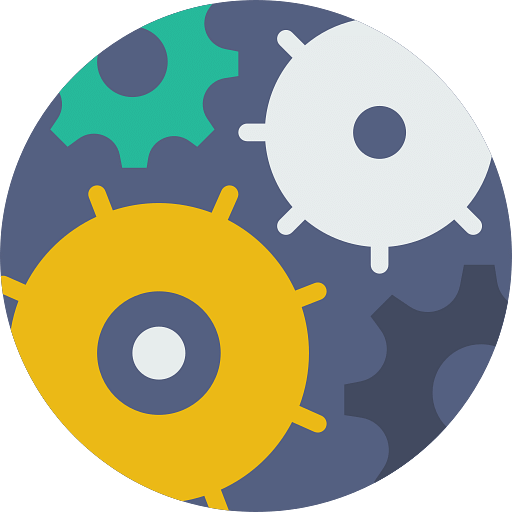 28
Phases Features
Continuous Delivery
The process of deploying software is no more complex, and now the team does not need to spend a lot of time preparing the release anymore.
The releases can be made more frequently, this in turn speeds up the feedback loop with the customers.
The iterations in the case of the process become faster.
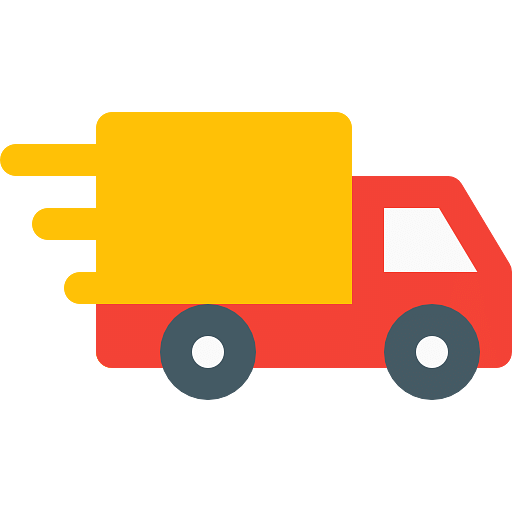 29
Phases Features
Continuous Deployment 
There is no need to stop the development for releases anymore, as the entire deployment process is now automated. 
The release process is less prone to risks and is easily fixable in the case of any issues, as only the small batches of changes are deployed.
There is a continuous chain of improvements in quality with every passing day. The process of development now does not take long durations like a month or a year.
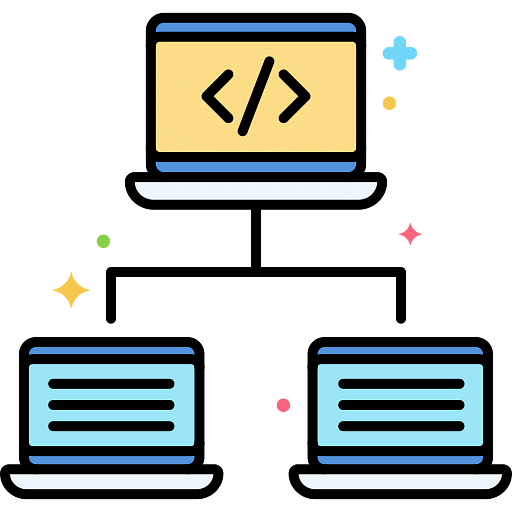 30
Continuous Delivery Vs. Continuous Deployment
31
Advantages of CI/CD
Fewer handoffs
More handoffs in your development pipeline means more points of failure and more complexity.
E.g. handoff mechanism in cellular network
Increased development speed
All stages of development are faster with CI/CD (due to automated processes).
Make every team more efficient and developers can move onto other projects confidently.
More deployments
One deployment / month ---> one deployment / few hours
Faster testing
Automated testing speeds feedback and fail early rather than catching bugs in production – or worse – in the final release.
Fewer bugs
With automated testing throughout the development process, bugs are caught as they arise
Ensures better code quality overall and that every release works just as intended.
32
Advantages of CI/CD
Improved compliance
Automated compliance makes it easier to complete audits and can prevent costly mistakes.
License Compliance, Customized Compliance framework, Audit events/reports
More time to innovate
Improve developers’ confidence
Developers can work confidently and fix things quickly instead of waiting for weeks to learn there was a bug.
Reduced overhead spending
An automated workflow reduces manual tasks and makes budgets more efficient.
Consistent processes
Nobody ever forgets a step in the process.
Builds are more consistent
33
What are the benefits of a CI/CD pipeline?
More manageable code changes
Quickly identifiable fault isolations
Better mean time to resolution (MTTR)
Continuous testing
Real-time feedback
Reduced risk of faulty code in production
34
What makes CI/CD successful?
Automation
Transparency
Speed
Resilience
Security
35
Continuous Integration Tools
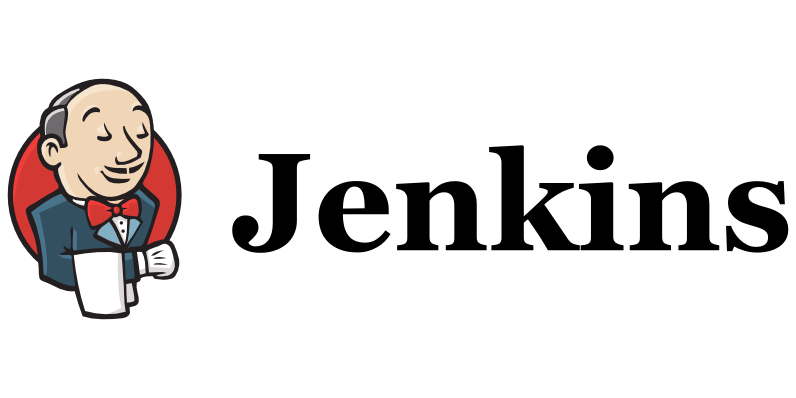 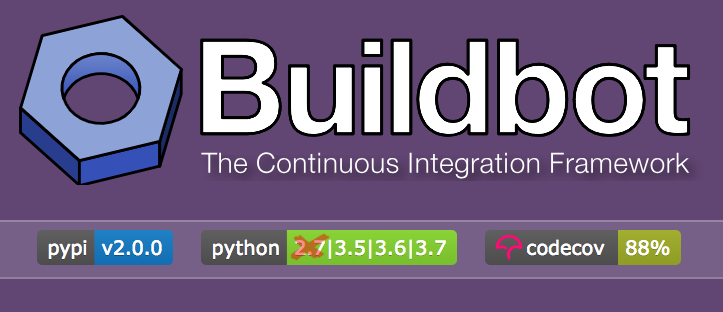 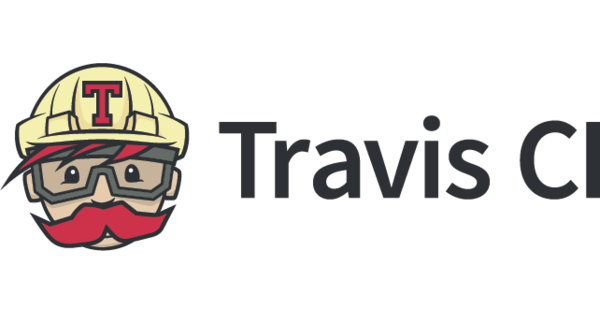 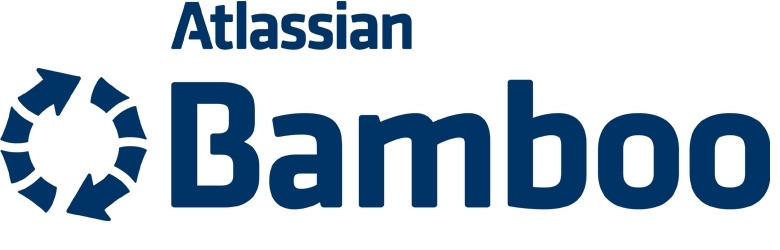 36
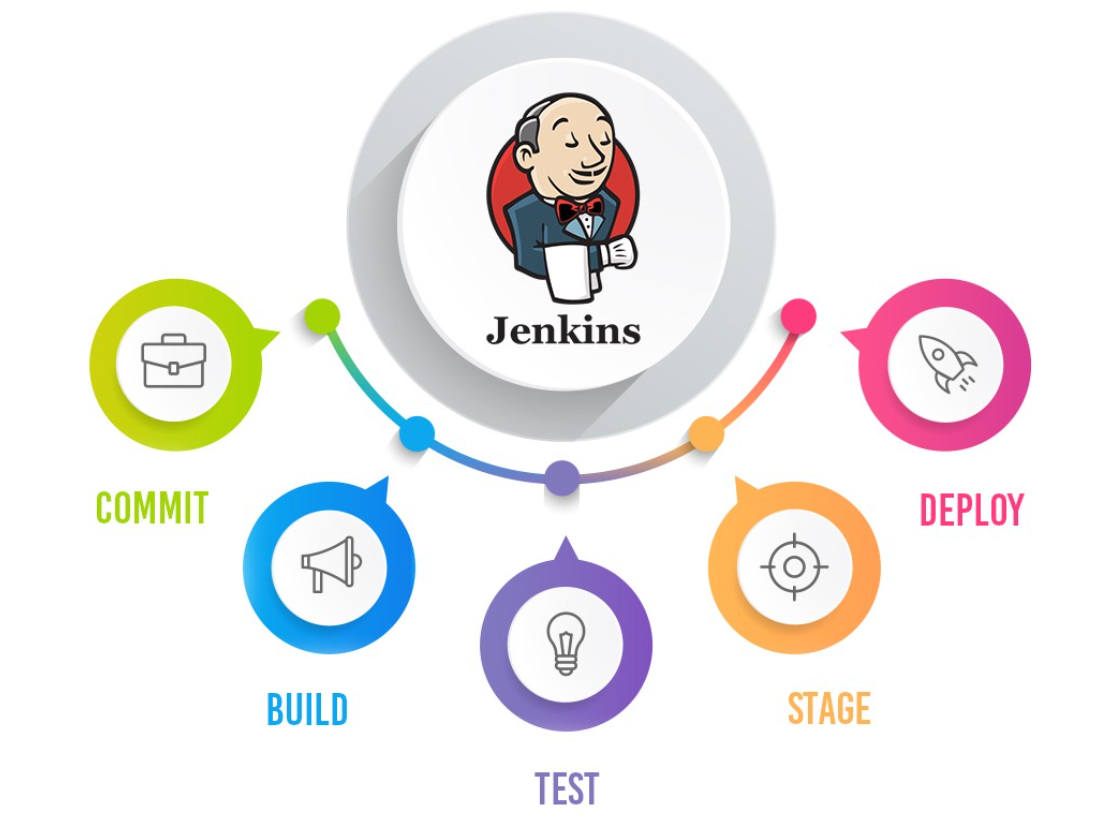 What is Jenkins?
37
What is Jenkins?
Jenkins is an open source automation tool written in Java with plugins built for Continuous Integration purposes.

Plugins that will allow the integration of various DevOps stages.
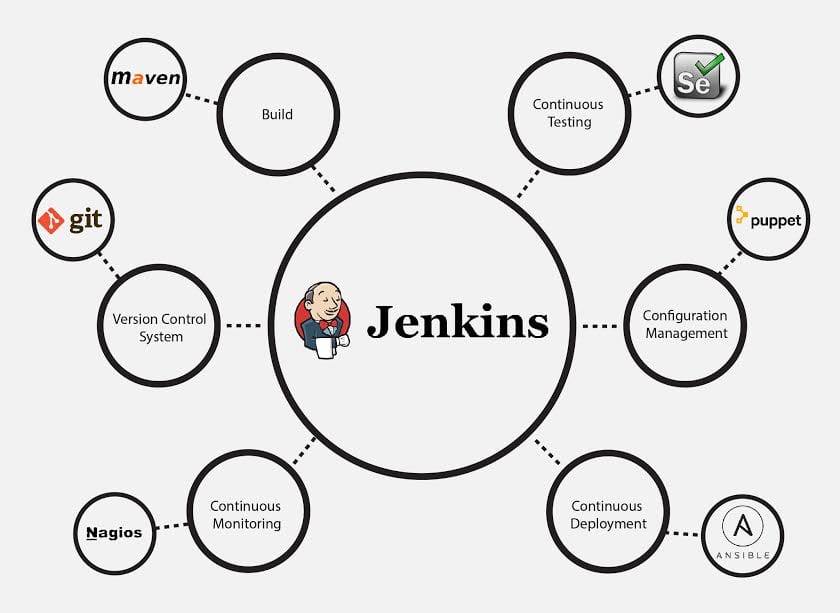 38
Jenkins Features
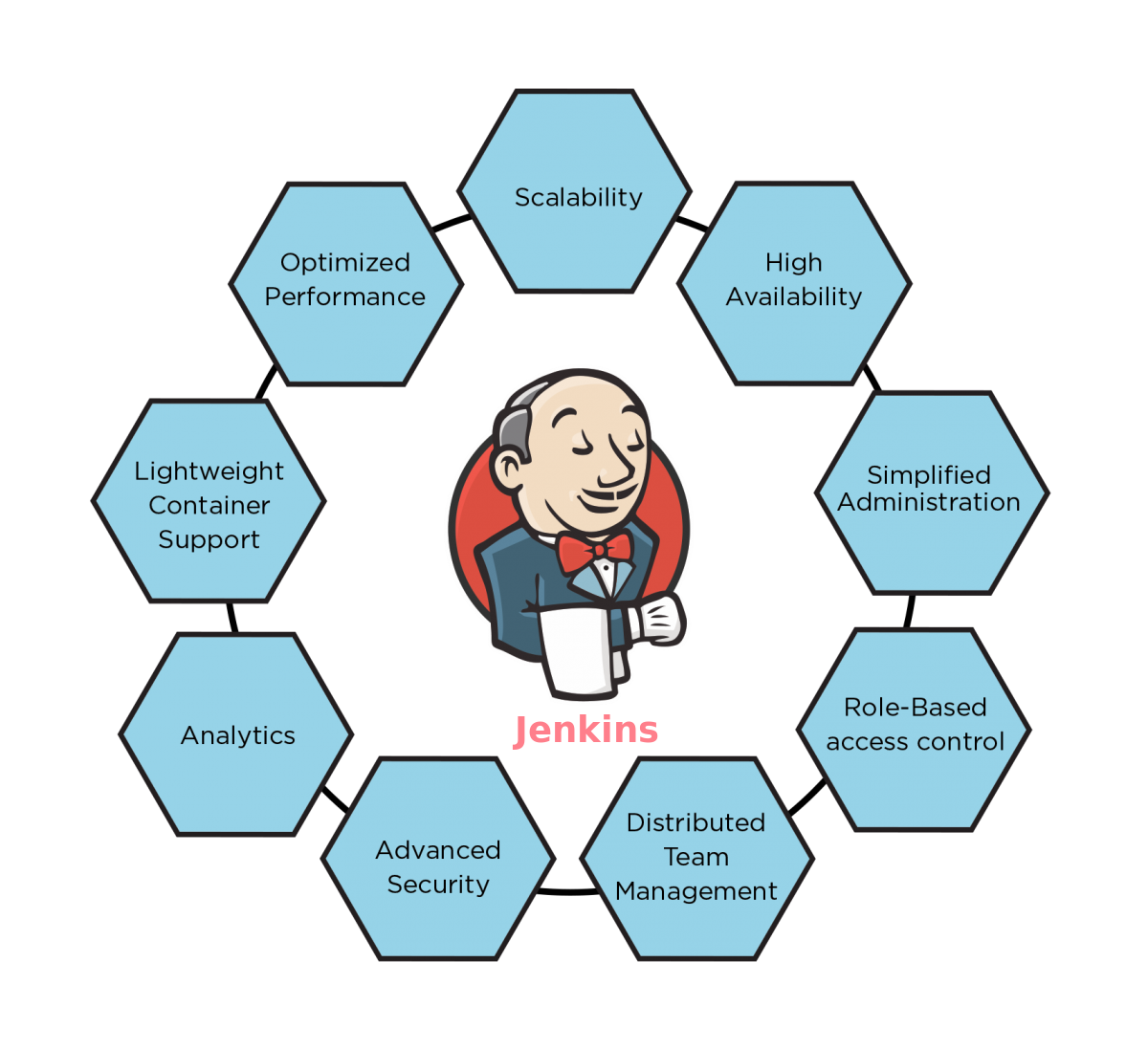 39
Welcome to Jenkins!
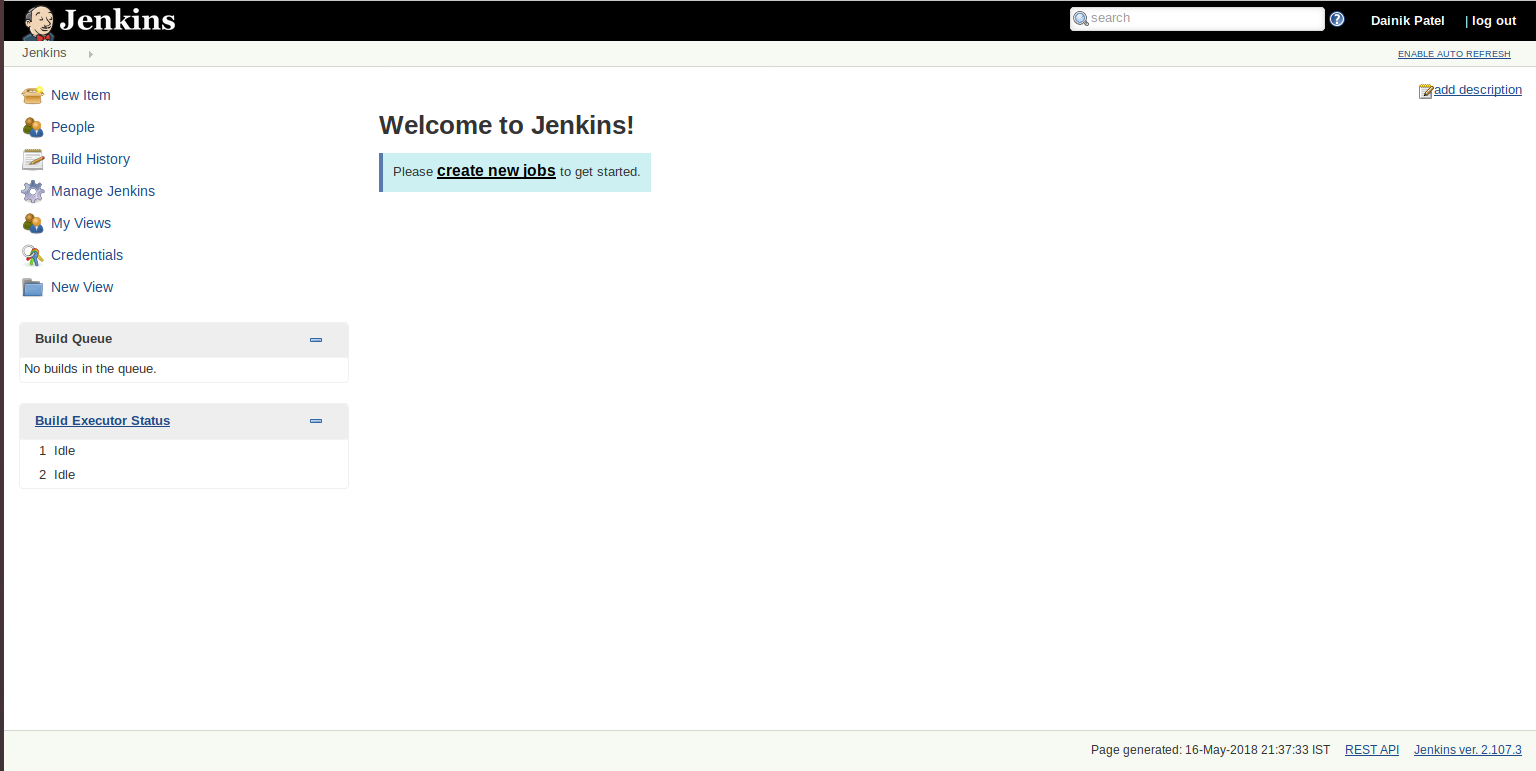 40
Jenkins Plugins
Jenkins supports plugins, which allow Jenkins to be extended to meet specific needs of individual projects
Plugin Categories
Test
Reports
Notification
Compile
Deployment
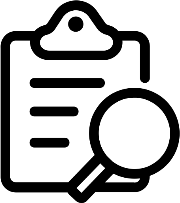 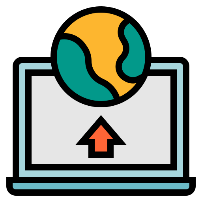 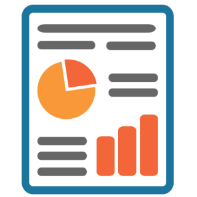 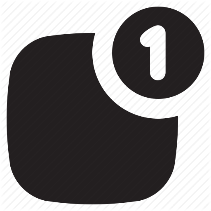 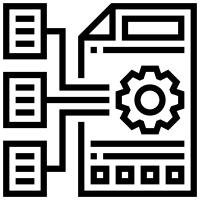 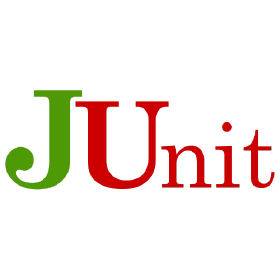 HTML Publisher
Jenkins Build Notification Plugin
Deploy Plugin
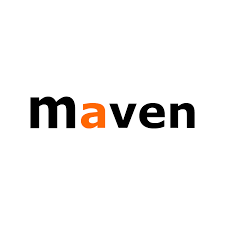 41
Manage Jenkins
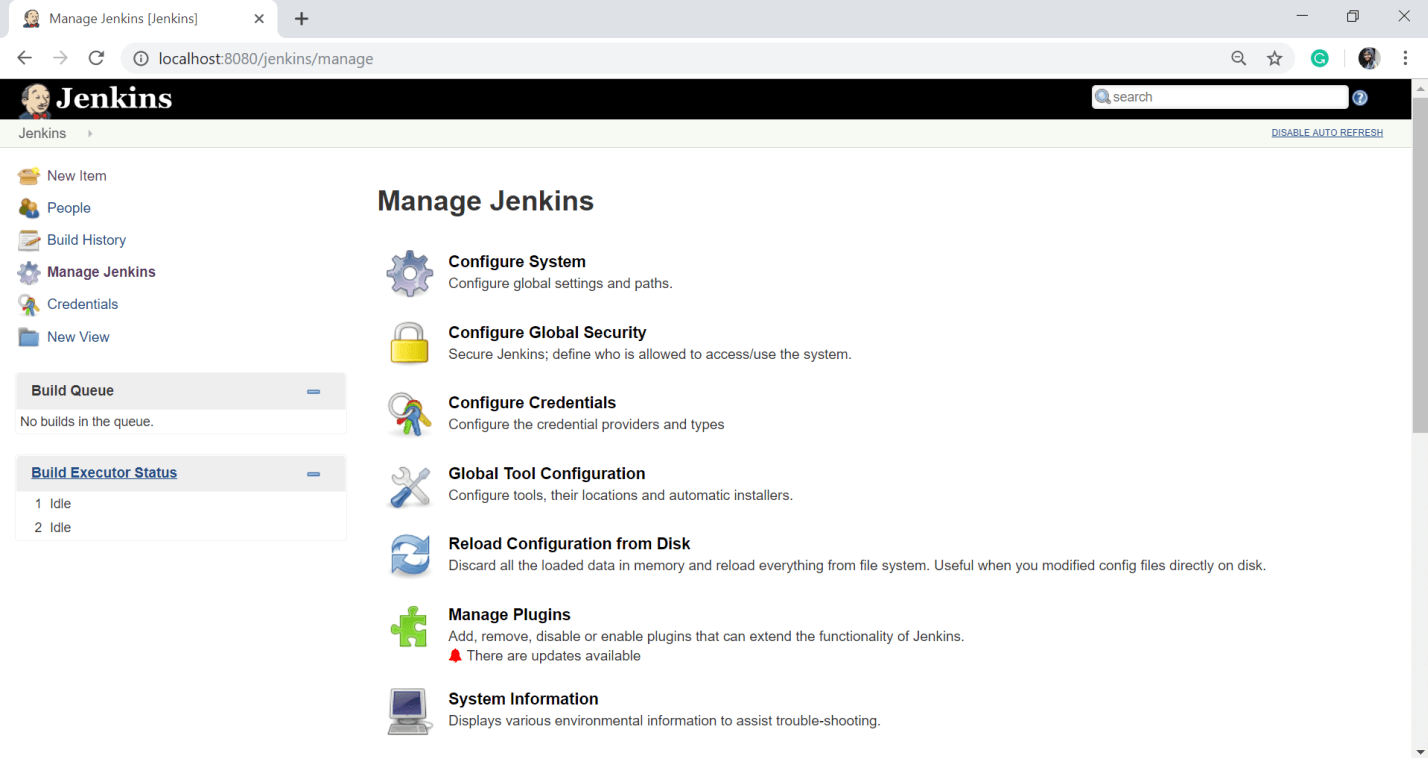 42
Jenkins Example
Developers commit changes to the code
Developer
Source Code Repository
Developer
Developer
43
Jenkins Example
Developers commit changes to the code
Continuous Integration Server pulls that code and triggers a build
Feedback
Developer
Jenkins Server
Source Code Repository
Developer
Developer
Prepares a build
44
Jenkins Example
Developers commit changes to the code
Continuous Integration Server pulls that code and triggers a build
The build application is then deployed on the testing server
Test
Feedback
Developer
Jenkins Server
Source Code Repository
Developer
Developer
Prepares a build
45
Jenkins Example
Developers commit changes to the code
Continuous Integration Server pulls that code and triggers a build
The build application is then deployed on the testing server
The concerned teams are constantly notified about the build and test results
Test
Feedback
Developer
Jenkins Server
Source Code Repository
Developer
Production
Developer
Prepares a build
46
Jenkins Pipeline
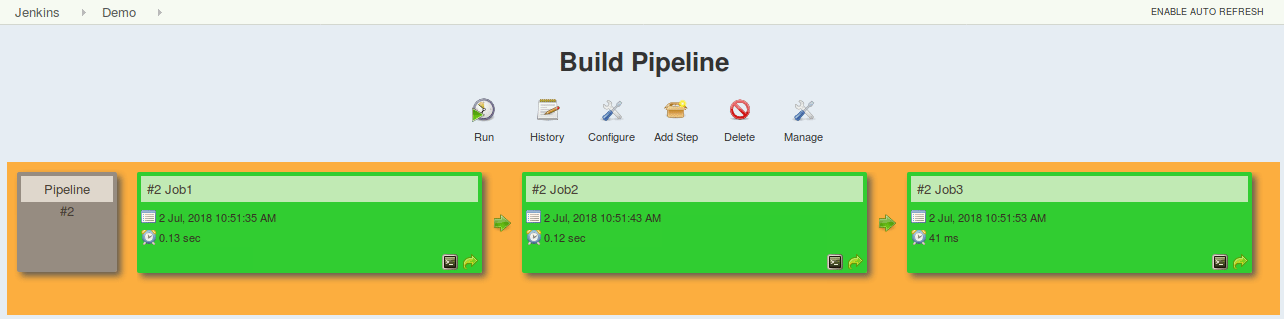 47
Jenkins Pipeline
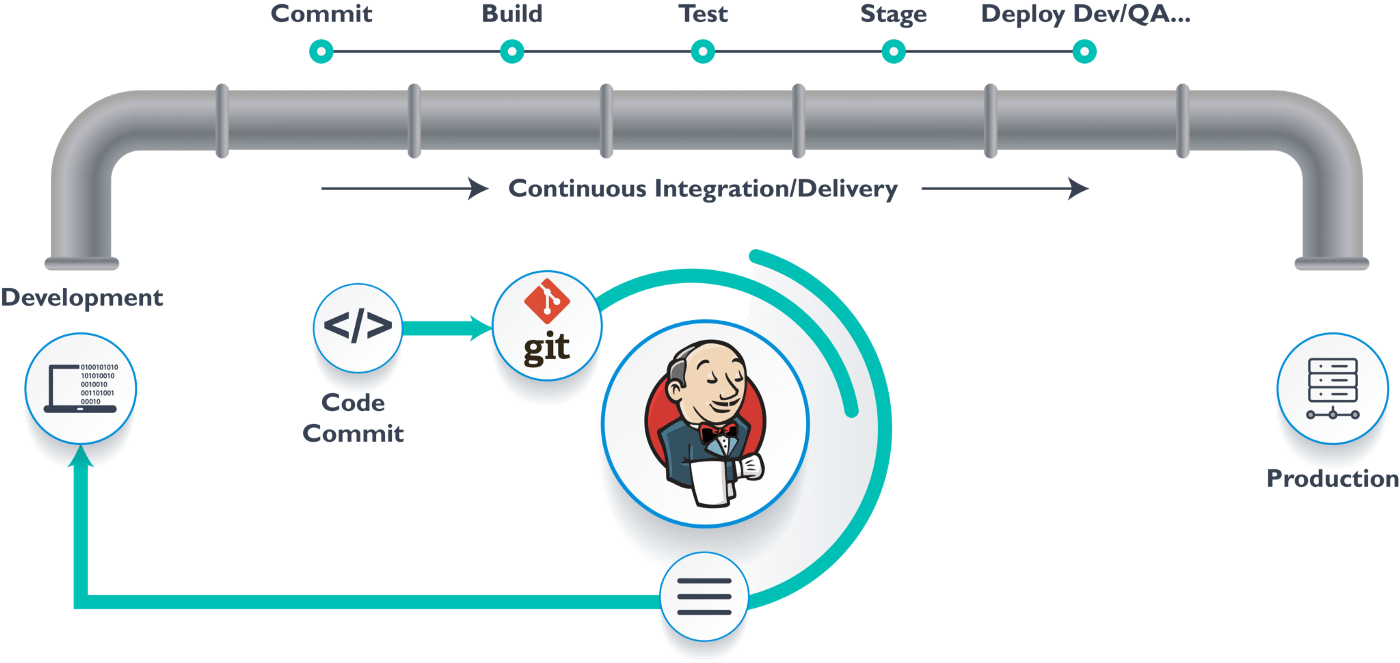 48
Shortcomings of Single Jenkins Server
If you need to run web tests using Browser, you need an operating system
Another build job might require Linux box
How to manage spikes in build activity
49
Jenkins Distributed Architecture
Jenkins master will distribute its workload to slaves
Jenkins Master
Jenkins Slave
Jenkins Slave
Jenkins Slave
Jenkins slaves are generally required to provide the desired environment
It works on the basis of requests received from Jenkins Master
50
Jenkins Delivery Pipeline
The product is developed and tested. A small change is made in the code and is checked to SCR that triggers UT
On success, automatically trigger Acceptance test and produce code coverage and static analysis report
If the it succeed, system will trigger the deployment of the project to an integration environment
Now invoke integration test suite and regression test suite
If these pass, the system triggers UAT and performance test
On success, automatically promote the project to release repository and notify developers
Unit Test
Acceptance Test
Code coverage and static analysis
Deploy to Integration
Integration Test
Regression Test
UAT and Performance Test
Alert and report notes
Deploy to Prod
51
Jenkins
It is better to setup your Jenkins server on cloud for your project.
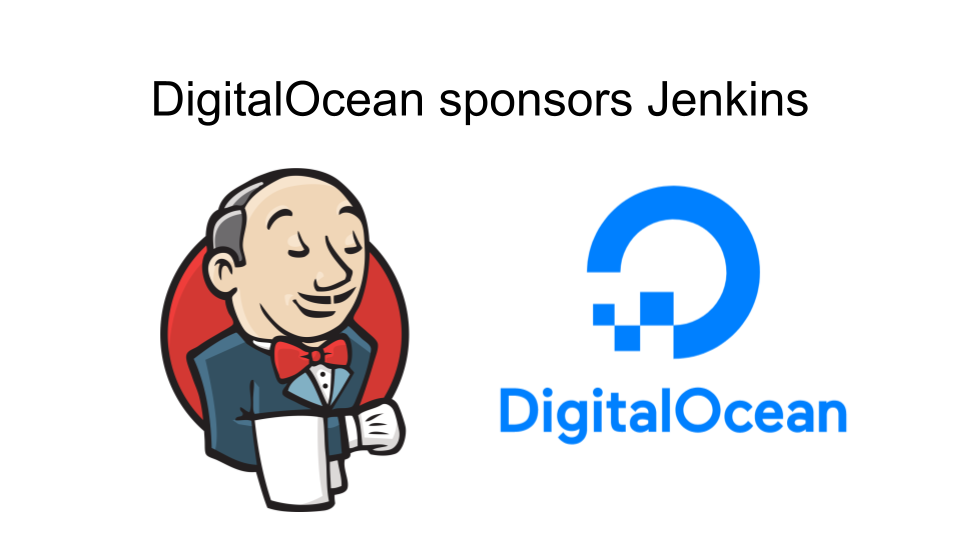 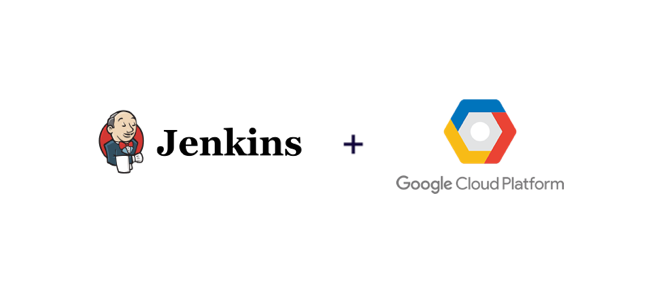 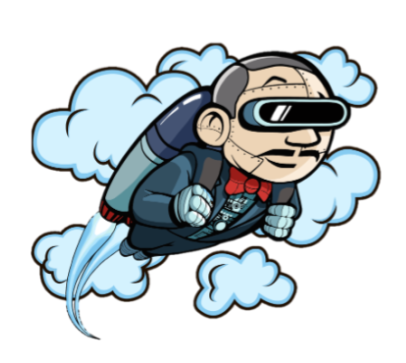 Cloud Native
52
GitHub Actions
GitHub Actions is a continuous integration and continuous delivery (CI/CD) platform that allows you to automate your build, test, and deployment pipeline. 
GitHub provides Linux, Windows, and macOS virtual machines to run your workflows, or you can host your own self-hosted runners in your own data center or cloud infrastructure.
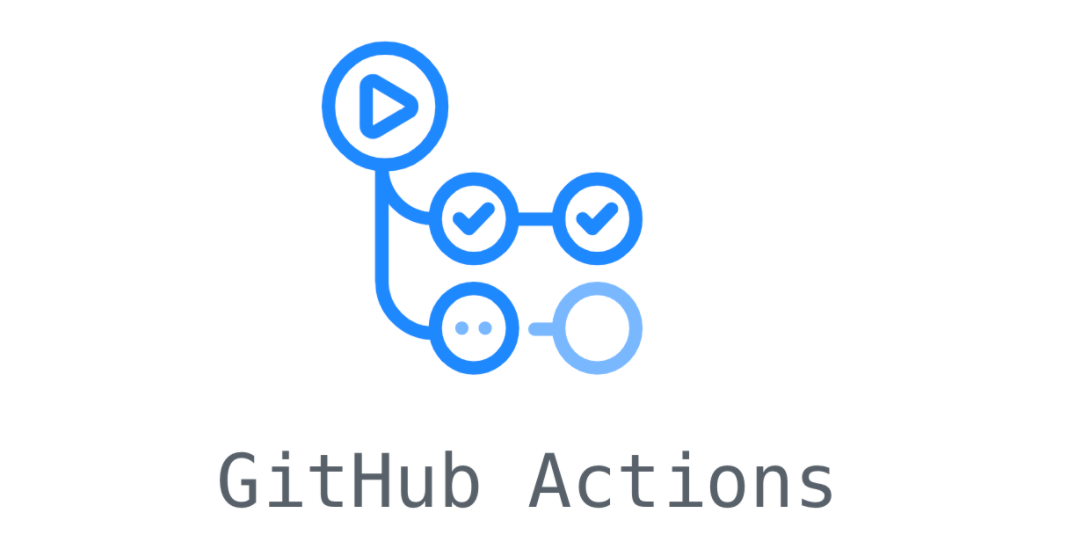 53
GitHub Actions
Both Jenkins and GitHub Actions are powerful options for CI/CD strategy. 
The tools you choose play a pivotal role in determining the viability of your feature roadmap and the speed at which your team can progress.
GitHub Actions allows you to automate, customize, and execute your software development workflows right in your repository. 
You can discover, create, and share actions to perform any job you'd like, including CI/CD, and combine actions in a completely customized workflow.
54
GitHub Actions
GitHub Actions is a continuous integration and continuous delivery (CI/CD) platform that allows you to automate your build, test, and deployment pipeline. 
GitHub provides Linux, Windows, and macOS virtual machines to run your workflows, or you can host your own self-hosted runners in your own data center or cloud infrastructure.
55
GitHub Actions Components
Workflows
Events
Jobs
Steps
Actions
Runners
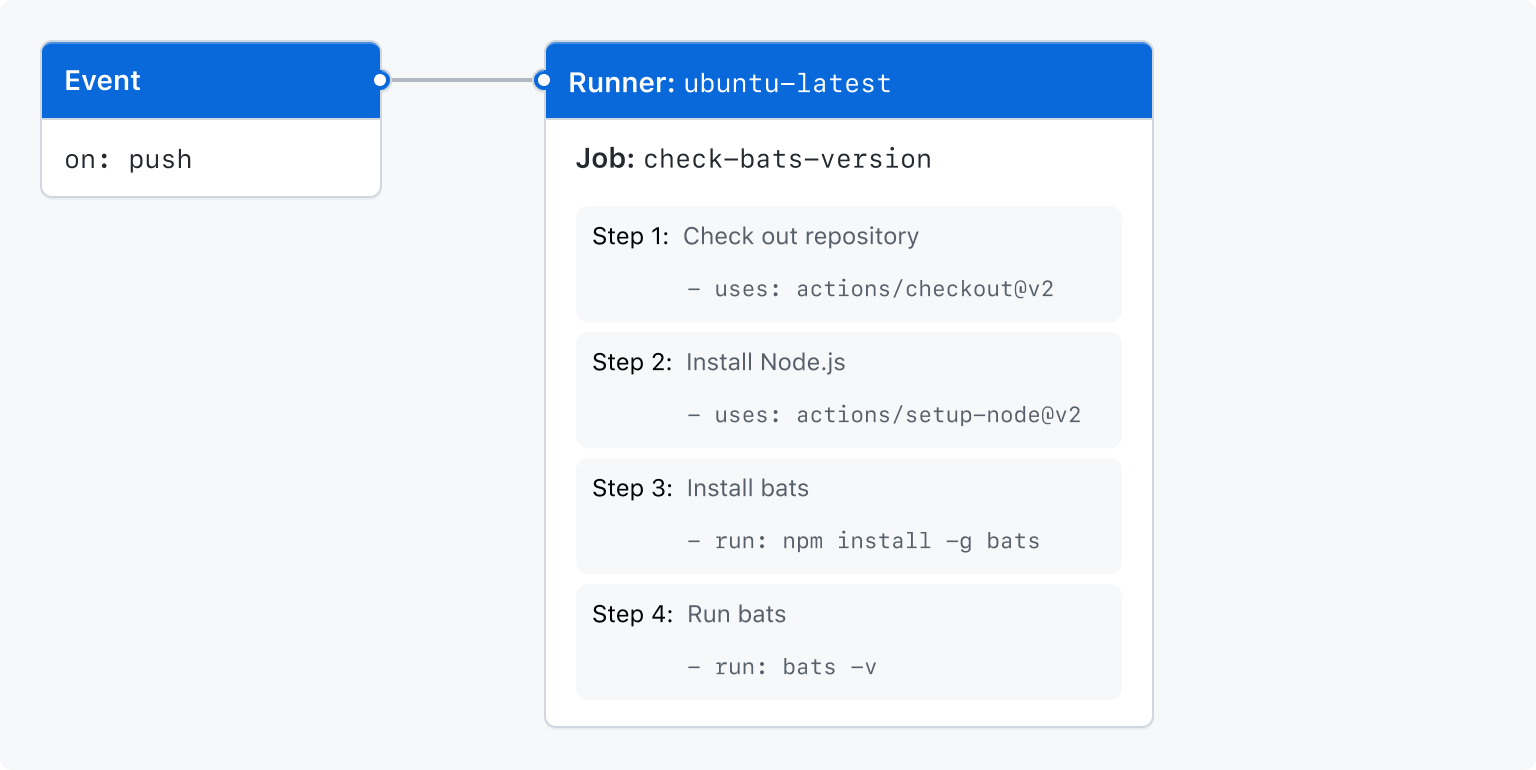 56
GitHub Actions
All GitHub Actions automations are handled via workflows, which are YAML files placed under the .github/workflows directory in a repository that define automated processes.
Events are defined triggers that kick off a workflow
Jobs are a set of steps that execute on the same runner. 
Steps are individual tasks that run commands in a job. 
An action is a command that’s executed on a runner—and the core element of GitHub Actions, which is named after it.
A runner is a GitHub Actions server. It listens for available jobs, runs each in parallel, and reports back progress, logs and results. 
Each runner can be hosted by GitHub or self-hosted on a localized server.
57
GitHub Actions Advantages
CI/CD pipeline set-up is simple
There’s no need to manually configure and set up CI/CD.
Respond to any webhook on GitHub
Since GitHub Actions is fully integrated with GitHub, you can set any webhook as an event trigger for an automation or CI/CD pipeline. 
Community-powered, reusable workflows
You can share your workflows publicly with the wider GitHub community or access pre-built CI/CD workflows in the GitHub Marketplace
Support for any platform, any language, and any cloud
58
Testing Strategies
59
Testing Strategies
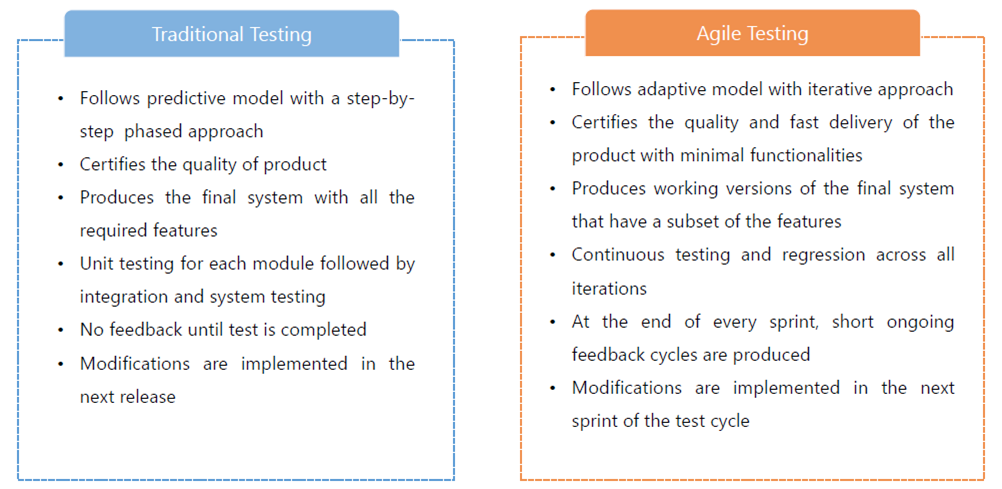 60
White box vs Black box Testing
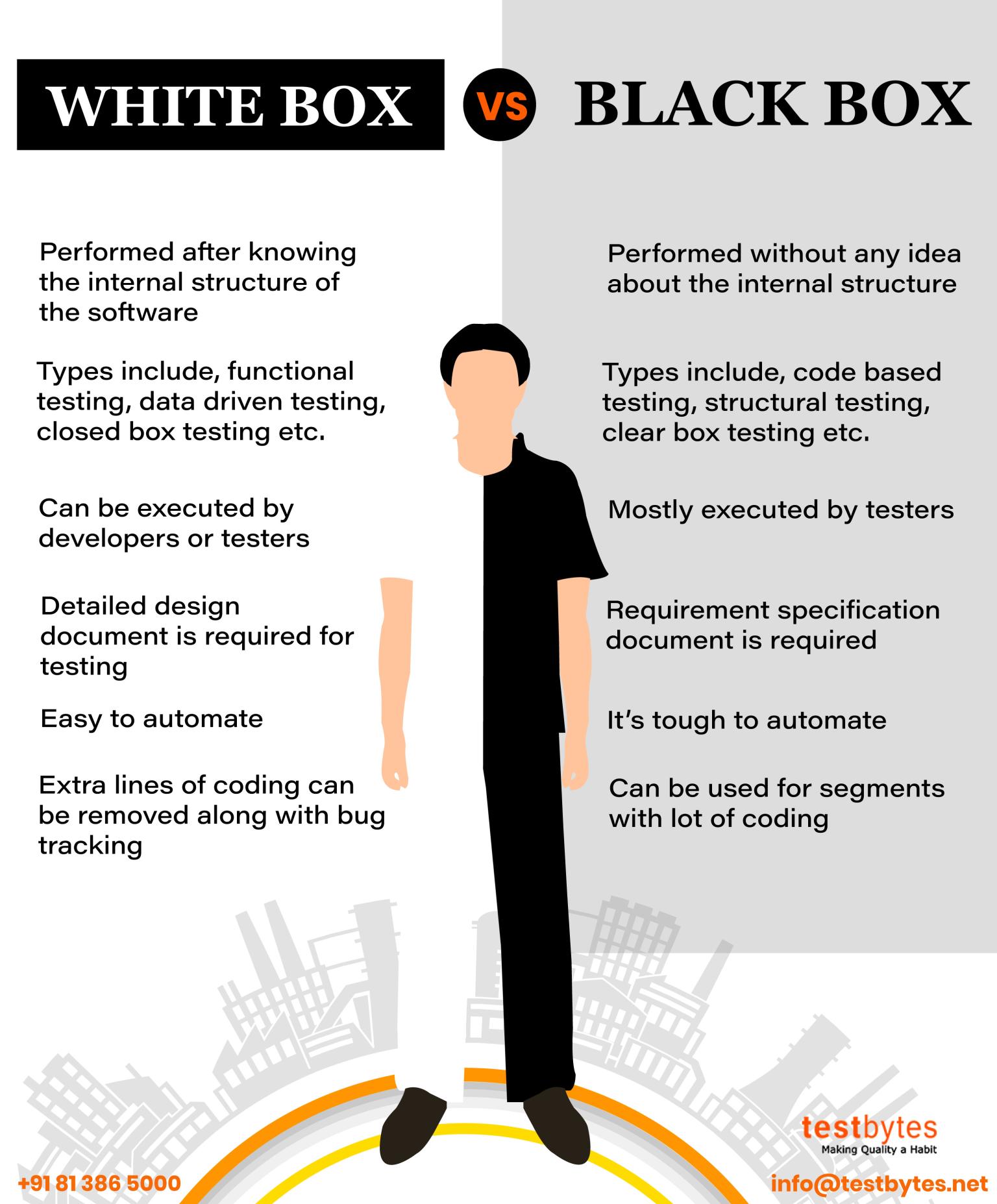 61
Agile Testing Pyramid
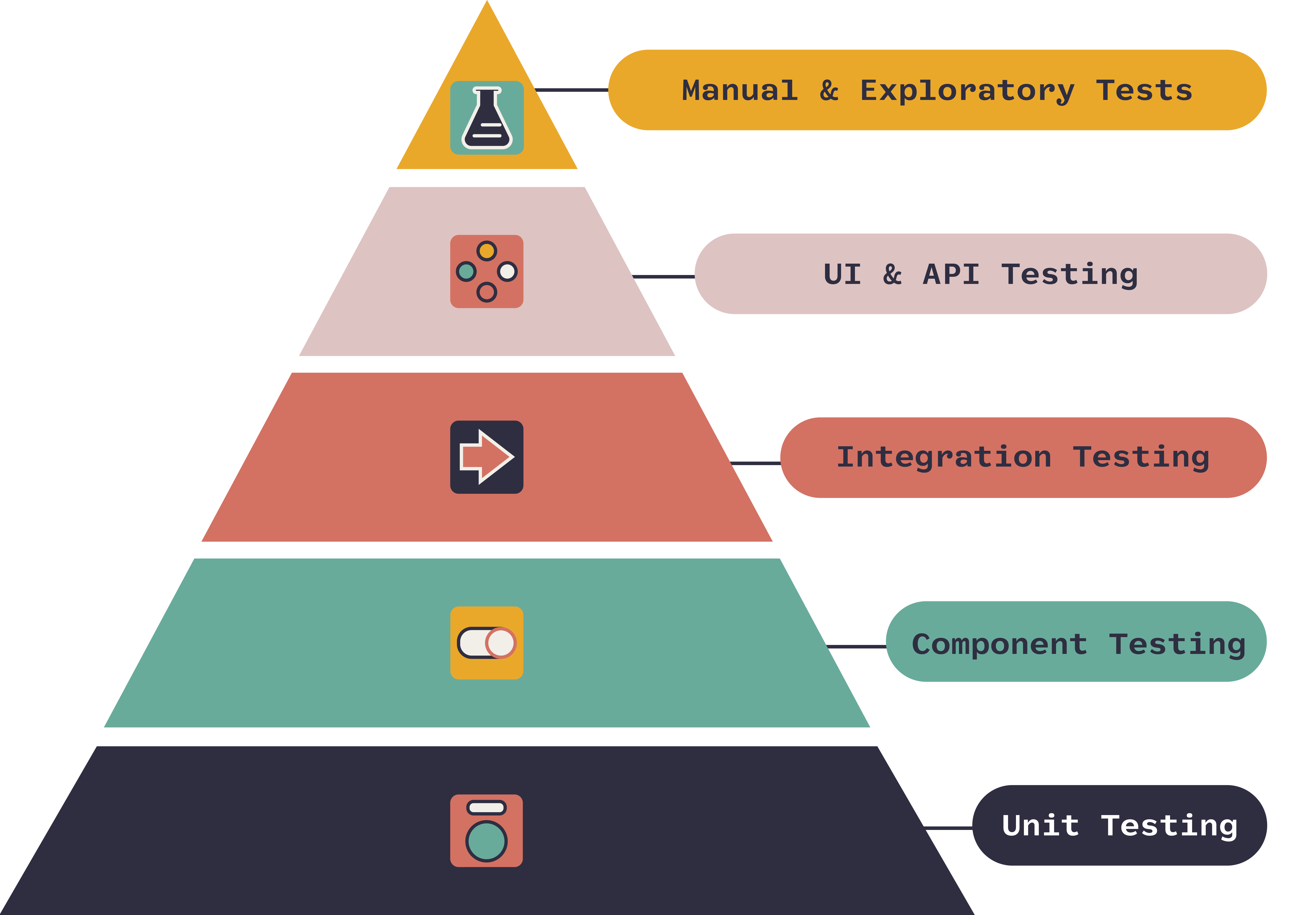 62
Testing Strategies
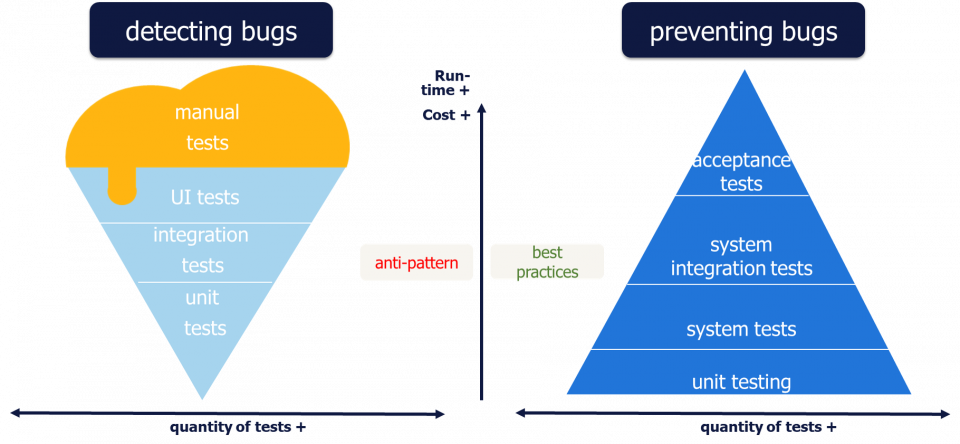 63
Agile Testing Quadrants
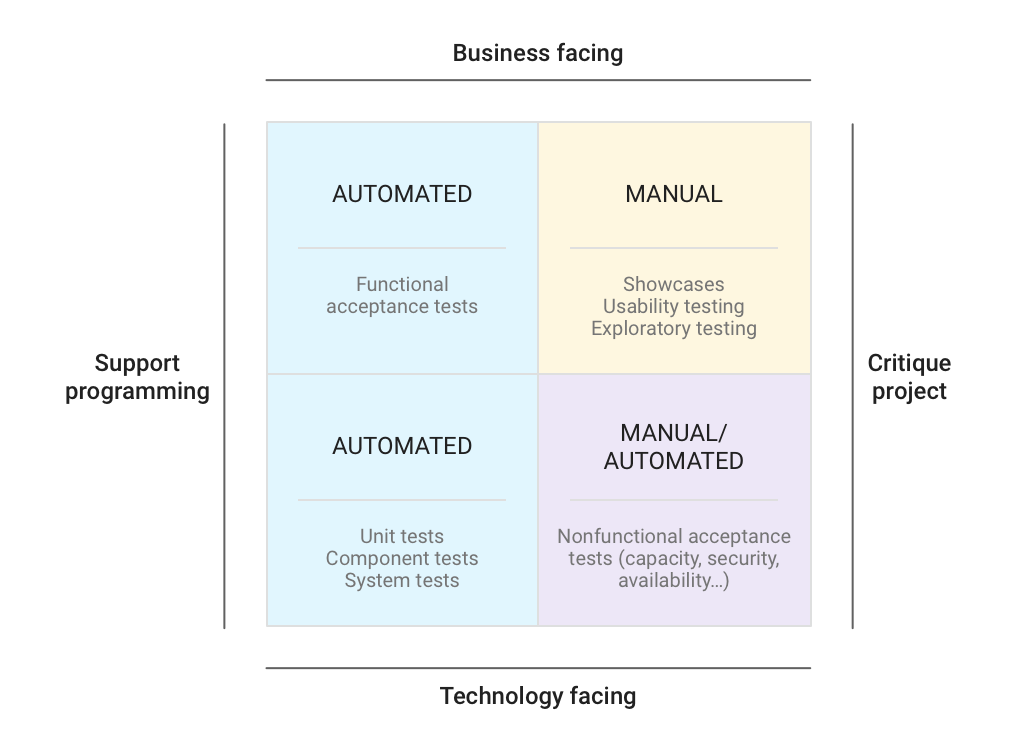 64
Continuous Testing
To build quality into the software, you must continually run both automated and manual tests throughout the delivery process to validate the functionality and architecture of the system under development.
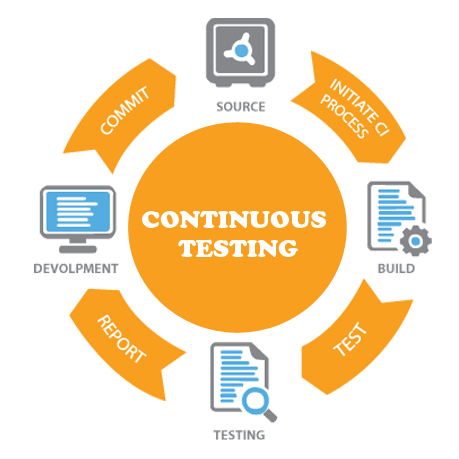 65
Continuous Testing
A key technical activity is building and maintaining a set of automated test suites, including:
Unit tests
These typically test a single method, class, or function in isolation, providing assurance to developers that their code operates as designed. 
Write your unit tests before writing code, a technique known as test-driven development (TDD).
Acceptance tests
These typically test a running app or service (usually with dependencies replaced by test doubles) to provide assurance that a higher level of functionality operates as designed and that regression errors have not been introduced. 
Example acceptance tests might check for the business acceptance criteria for a user story or the correctness of an API. 
No one should be able to declare their work "dev complete" unless automated acceptance tests are passing.
66
Linear Deployment Pipeline
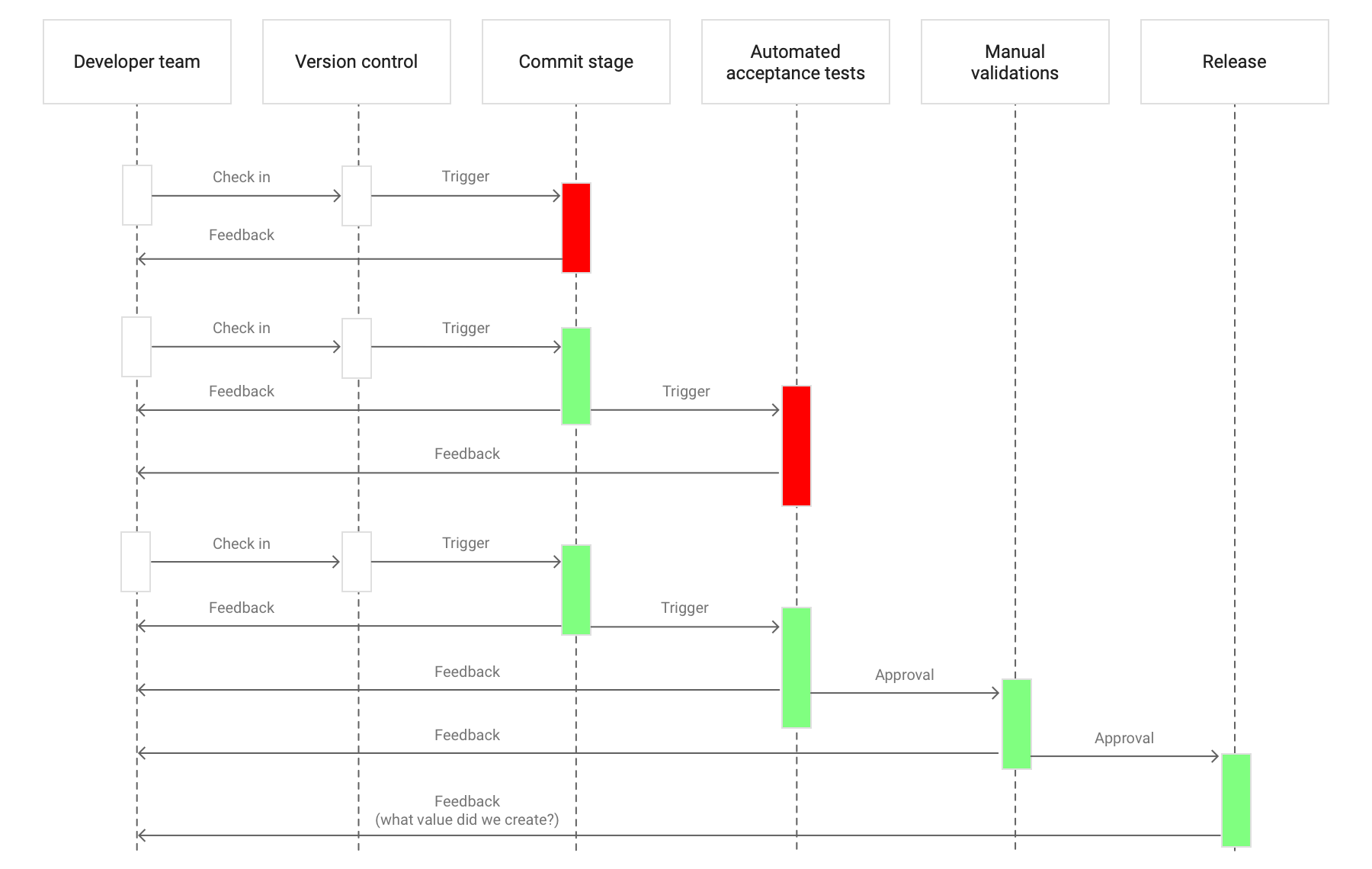 An example of a simple linear deployment pipeline.
Green means no problems were found
Red means that one or more problems were discovered.
67
Advantages of Using Agile with DevOps Testing
Cohesion of teams
Continuous integration and testing
Improved quality of products
Easy scalability
Process automation
68
Automation Testing Framework
A testing framework is used to write test cases and a continuous integration software will run these test cases automatically.
A well developed testing framework or an integrated development environment (can be used to run the test scripts).
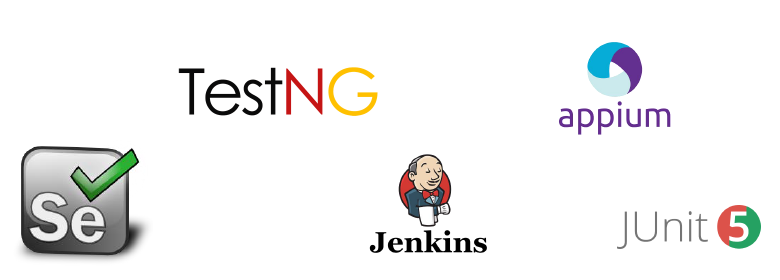 69
Test Automation Case Study
70
Test Automation Case Study
For many businesses, automated test development, maintenance and coverage is a weakness as a result of the upfront costs of doing it properly.
K&C’s software developers and QA engineers are highly skilled and mature professionals able to identify gaps, limitations, opportunities much faster than others.
K&C teams include full-stack and QA automation engineers able to develop, maintain and test a wide range of application types.
71
Test Automation Case Study
Case study background
Their client, Informa, is the largest events company in the world. 
Existing project is a scalable and modular white label CMS.
The application was built with a monolith architecture over 6 years ago now. 
The team were experienced, skilled software developers but the monolithic architecture was not scalable and be suitably adapted to current and planned future needs.
The original software development team also took on the QA role alongside development responsibilities and set up automated testing for the monolithic CRM. However, as the application’s features were consistently iterated on at the request of the business an increasing number of bugs and other issues started to appear.
72
Test Automation Case Study
The decision was taken to bring in a K&C software development team to migrate the legacy app from a monolithic to microservices-based architecture. 
Initially, manual QA engineers were introduced into the team as a stand-alone role.
At a later date the decision was taken to evolve the CRM as a SaaS to be licensed to the multiple event brands under the Informa umbrella. Alongside the architectural changes that required the decision was taken to introduce a comprehensive automated testing system.
Without it, manual regressions of the application would have taken up to 2 weeks, followed by re-testing and any fixes required.
This wasn’t an option for the CRM’s agile development approach.
73
Test Automation Case Study
The solution - an automated test pyramid
The solution was to develop an automated test pyramid with the following components:
Unit/component tests
Service integration tests
Service API tests
Feature functional tests
Feature non-functional tests
End-to-end tests
The unit/component and service integrations test were developed by the software developers and the remaining components by QA automation engineers.
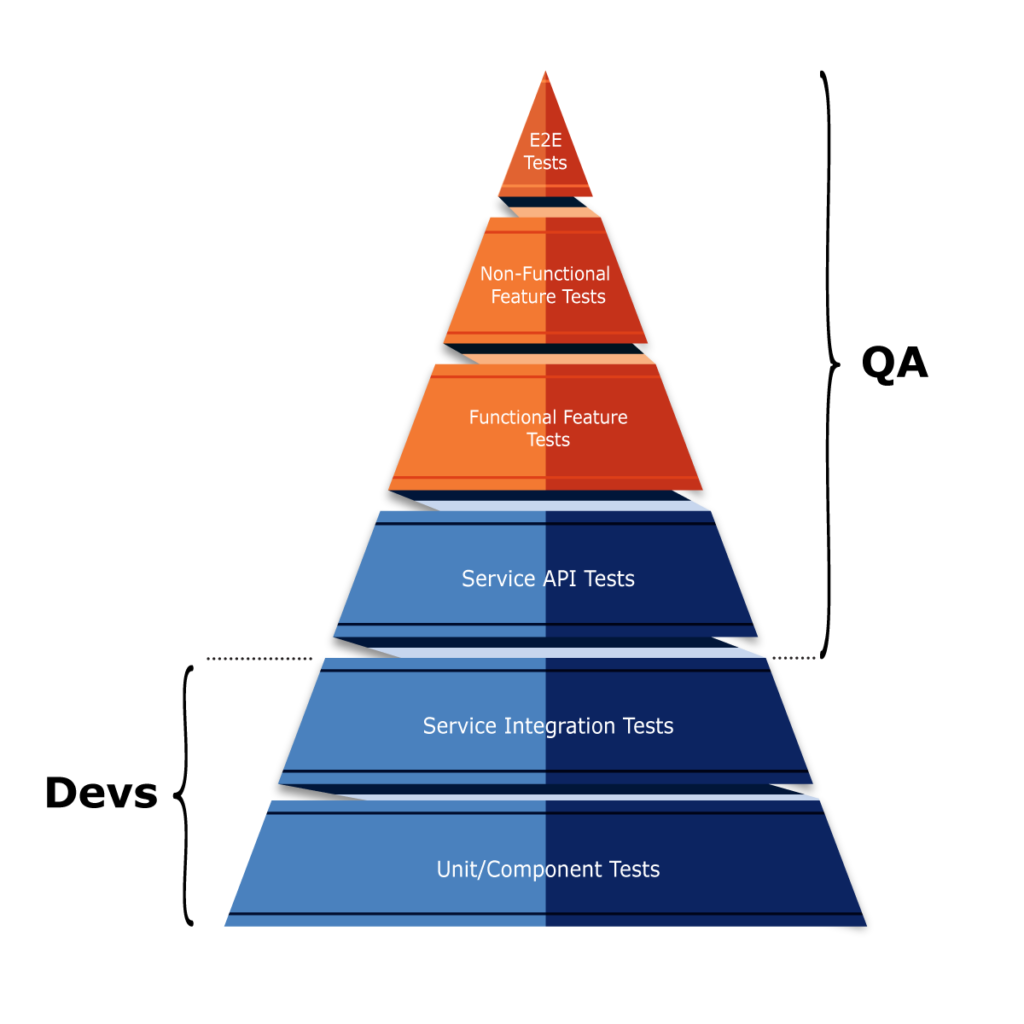 74
Test Automation Case Study
The tech stack
The technology stack used in this project includes but is not limited to:





Puppeteer provides a high-level API to control Google Chrome (or any other Chrome DevTools Protocol based browser) built by Google.
Jest is a framework developed by Meta Platforms (ex-Facebook).
Both are popular, well-supported and continuously developing tools used by a wide range of applications that require browser automation.
75
Test Automation Case Study
Challenges
They had several problems with end-to-end test frameworks while setting up E2E automation due to:
The framework’s support and development
The legacy application’s reliance on locally and not cloud-hosted tools
Browser protocol restrictions and its lack of maturity.
They had to implement their solution without re-developing the existing application and developing new features.
They also had inherent limitations to their options e.g. you do not want to add Python test frameworks into a Java/Javascript codebase.
76
Test Automation Case Study
Achievements
The team consists of 2 POs, 3 QAs, 16 developers and they keep hiring
Bi-weekly release with only smoke tests requiring manual intervention
80% test coverage of the codebase
60% of hotfixes are due to business requests and not system failures
77
Test Automation Case Study
The Result
That approach has helped them improve the project’s quality and the efficiency of ongoing work as developers were not also taking on the QA role and able to focus only on the development while QA automation engineers develop, maintain and optimize automated testing.
The result was a sharp reduction in the amount of overtime required of the team and the number of hotfixes and production issues. 
It also reduced the number of features to be released per sprint but the quality of those releases increased which attracted more users of the CRM.
78
Test Automation Case Study
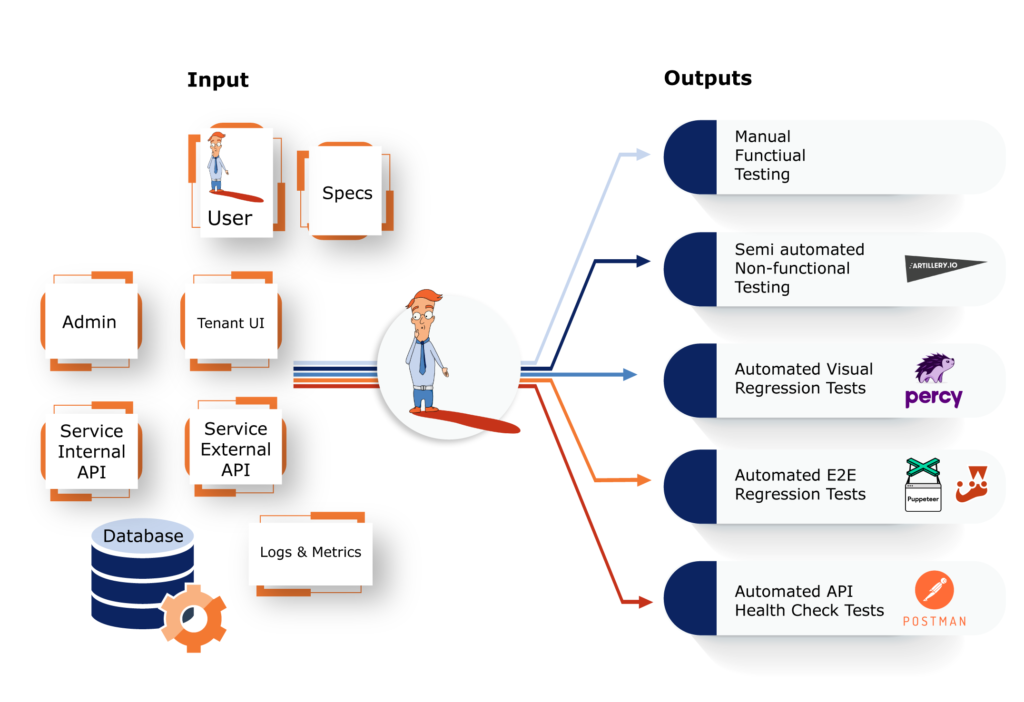 79
Test Automation Case Study
The decision between Java and JavaScript test frameworks for end-to-end tests
They should choose between Java and JavaScript test frameworks for end-to-end tests. 
First Choice:
Selected Selenium+Mocha+Chai as great-value and well-supported stack for browser test automation.
Compared the stack to the Serenity BDD framework which natively offers valuable features that needed to be introduced to Selenium+Mocha+Chai stack through third-party libraries or in-house development.  Serenity BDD also demonstrated better performance and we thought we had our test stack.
They concluded Serenity was the best option for their context as they weren’t going to use BDD.
Then, they assessed CodeceptJS, which provides a superset for all protocols as devtools or web drivers and supports Typescript out of the box. However, they concluded it still lacks features they required which we would have to develop by ourselves. The tool also offers limited support.
Finally, they settled on the same combination on Puppeteer + Jest + Java/Type-script they were using in other tests. This resulted in a clearer and more consistent test set requiring the same tech stack across development and maintenance.
80
Test Automation Case Study
What Informa said:
“Without the K&C team’s re-thinking of project architecture and test automation across the different stages of the SDLC, the project might have reached a limit as leading a new feature to release might take x2-x3 time of its development time.”
“Initially, our CRM had only 1 tenant and now we have 11 with unique styles and feature sets and the number keeps growing quarterly!”
81